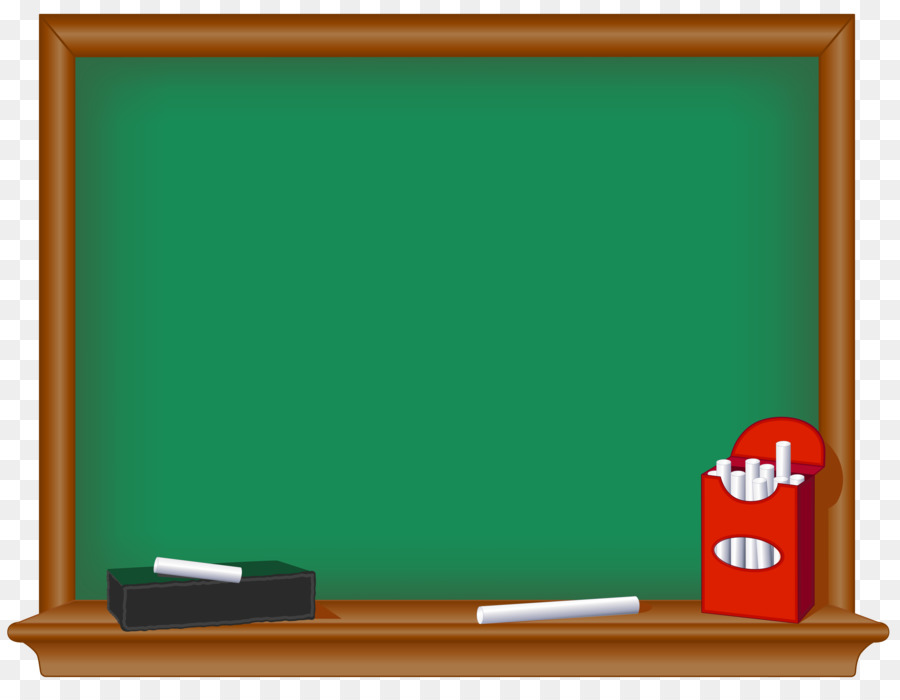 Môn học : Tiếng Việt

Tập đọc

CHUỖI NGỌC LAM
PHUN-TƠN O-XLƠ
		(Nguyễn Hiến Lê dịch)
Lớp : 5A
Cô giáo: Nguyễn Thanh Hà
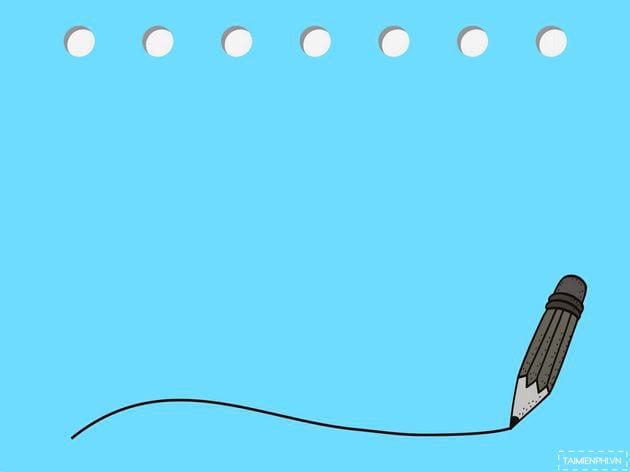 Mục tiêu cần đạt:
- Đọc diễn cảm bài văn; biết phân biệt lời người kể và lời các nhân vật, thể hiện được tính cách nhân vật.
- Hiểu ý nghĩa: Ca ngợi những con người có tấm lòng nhân hậu, biết quan tâm và đem lại niềm vui cho người khác.
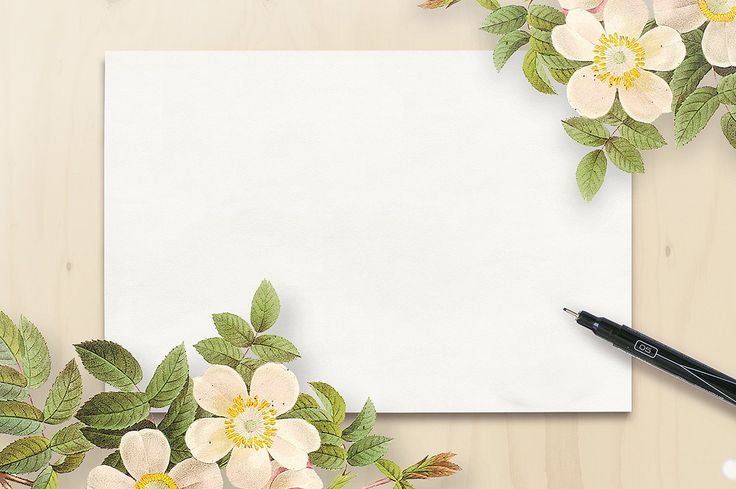 KHỞI ĐỘNG
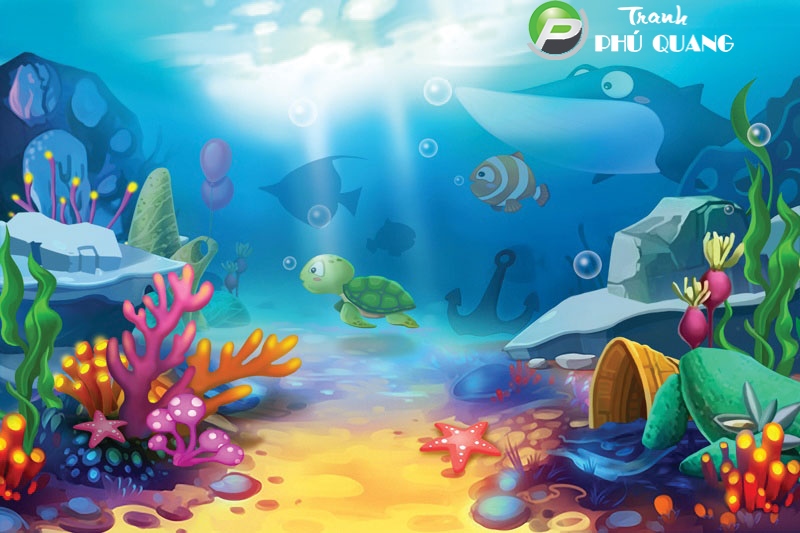 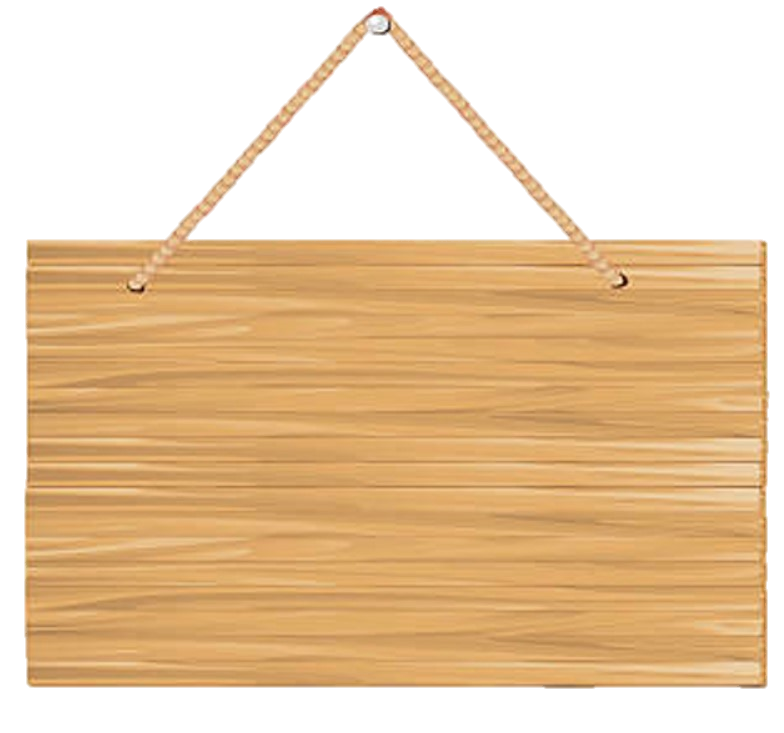 GIẢI CỨU NÀNG TIÊN CÁ
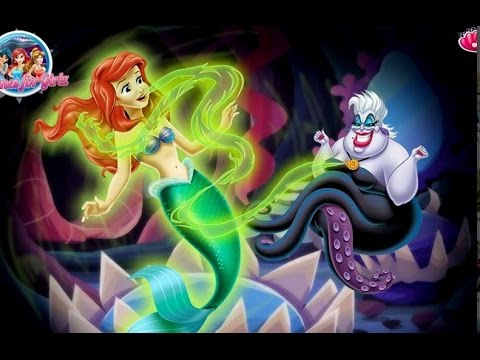 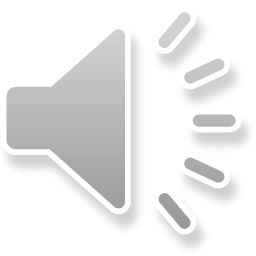 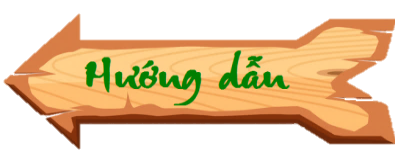 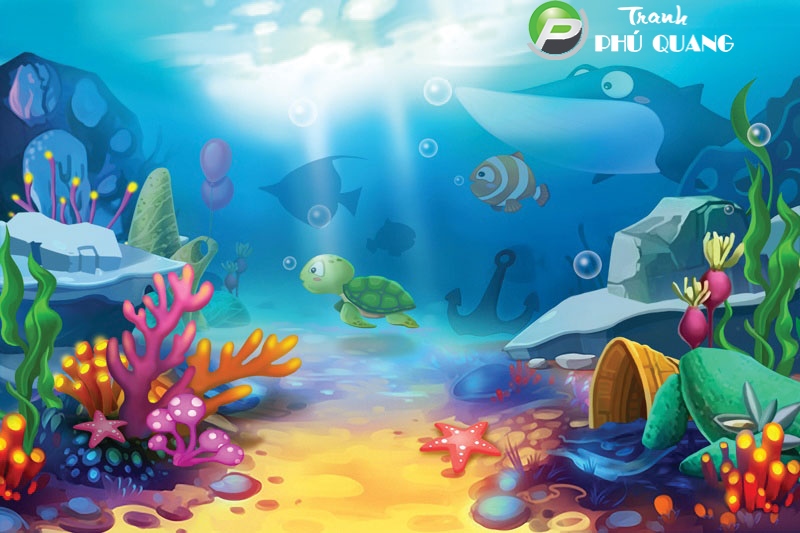 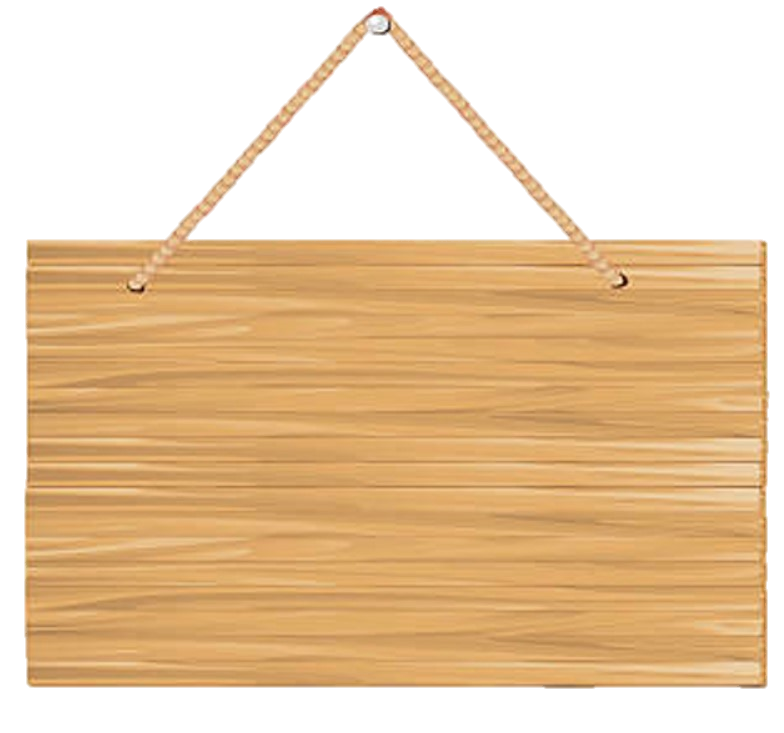 GIẢI CỨU NÀNG TIÊN CÁ
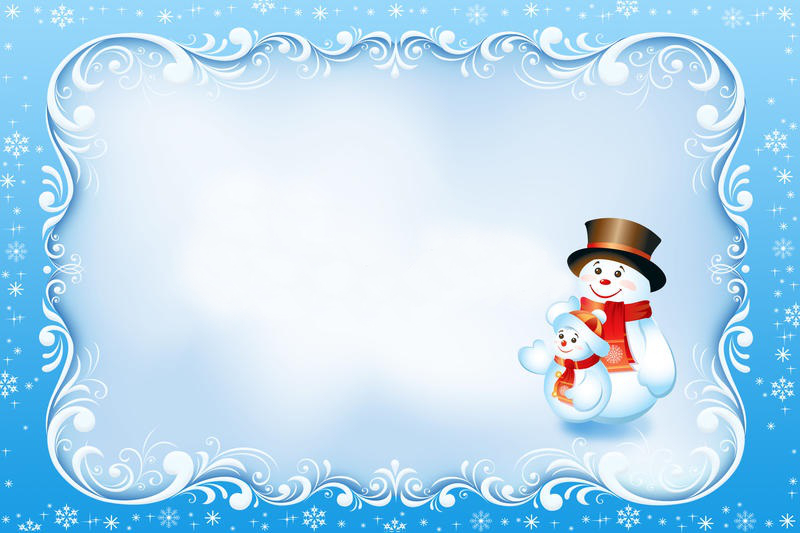 Để có được đôi chân, Ariel tội nghiệp phải tìm đủ những viên ngọc trai dưới đáy dại dương dâng lên mụ phù thủy. Các em hãy giúp nàng bằng cách trả lời các câu hỏi nhé.
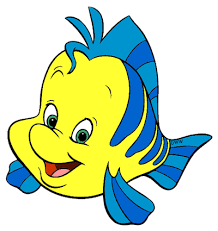 Bắt đầu
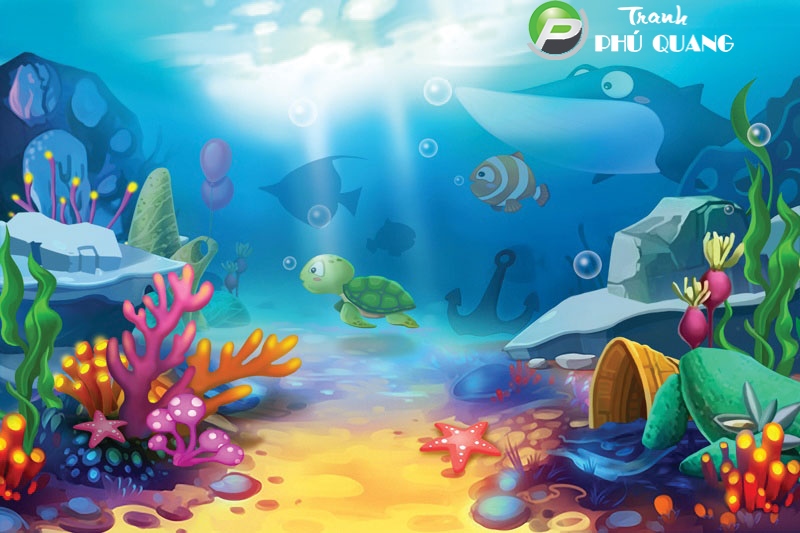 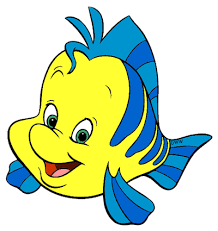 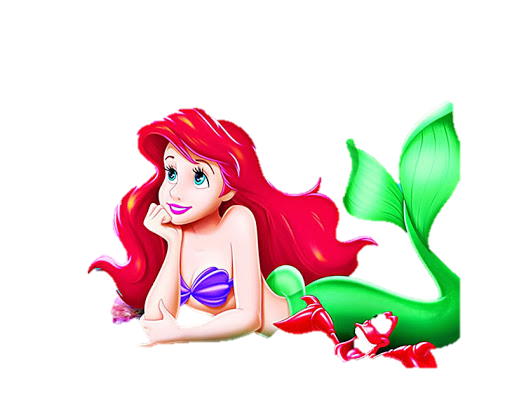 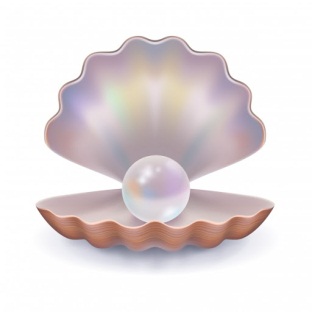 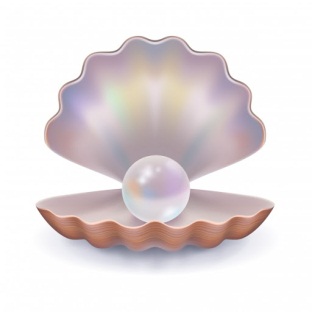 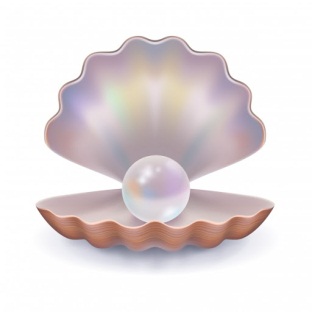 1
2
3
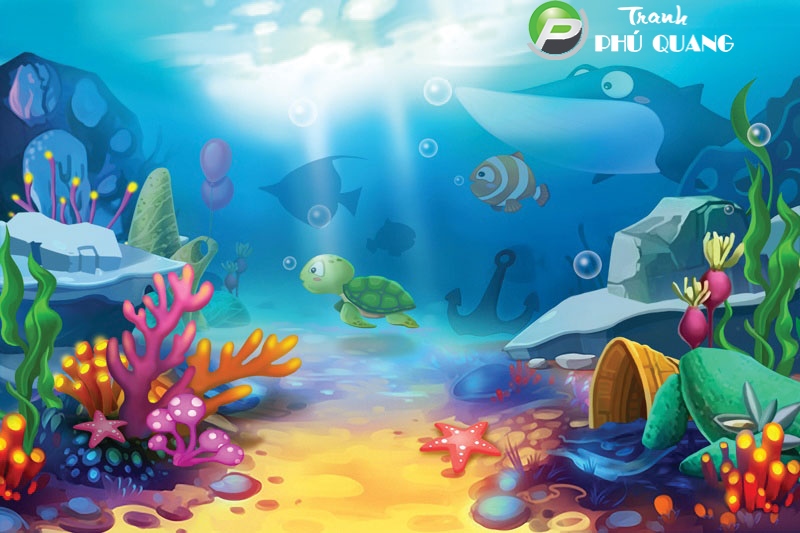 1. Nêu nguyên nhân của việc phá rừng ngập mặn?
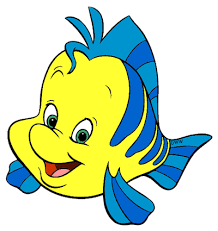 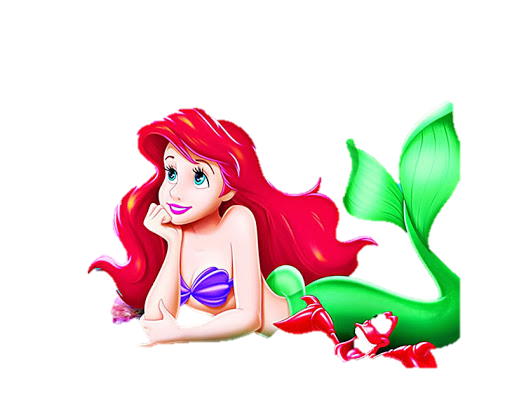 Do chiến tranh, các quá trình quai đê lấn biển, làm đầm nuôi tôm...làm mất đi một phần rừng ngập mặn.
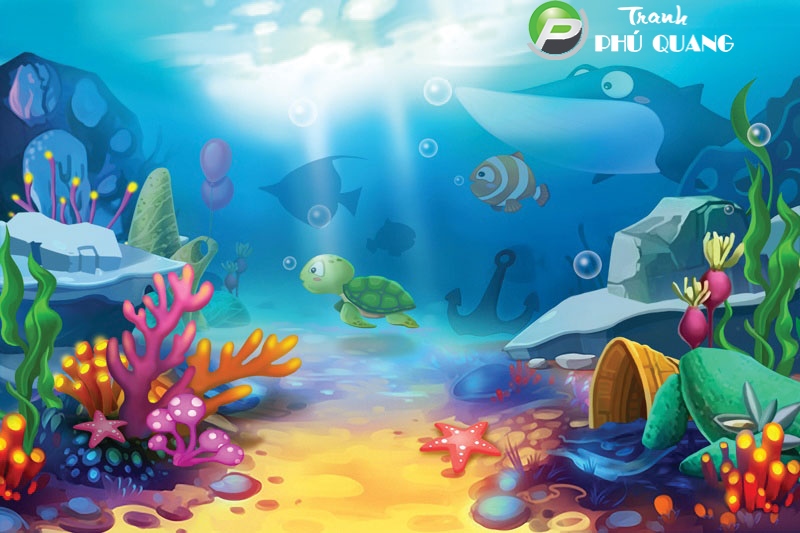 2. Vì sao các tỉnh ven biển có phong trào trồng rừng ngập mặn?
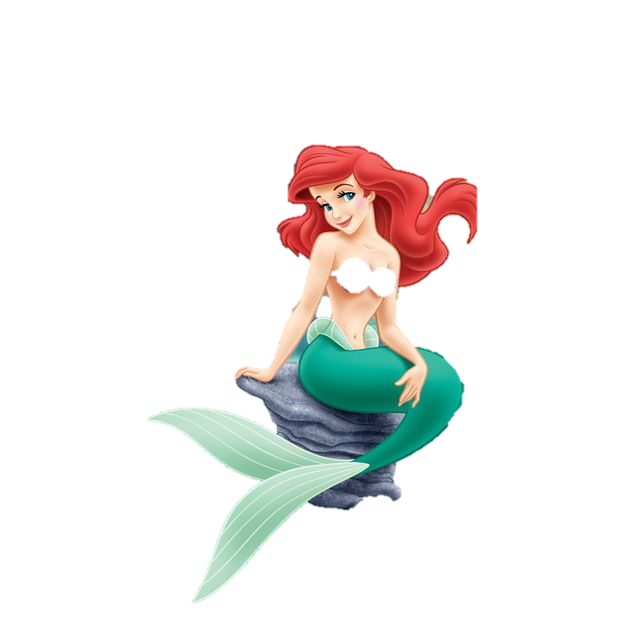 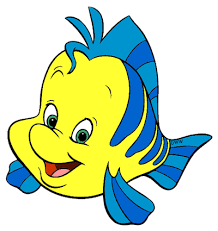 Vì các tỉnh này làm tốt công tác thông tin tuyên truyền để mọi người dân hiểu rõ tác dụng của rừng ngập mặn
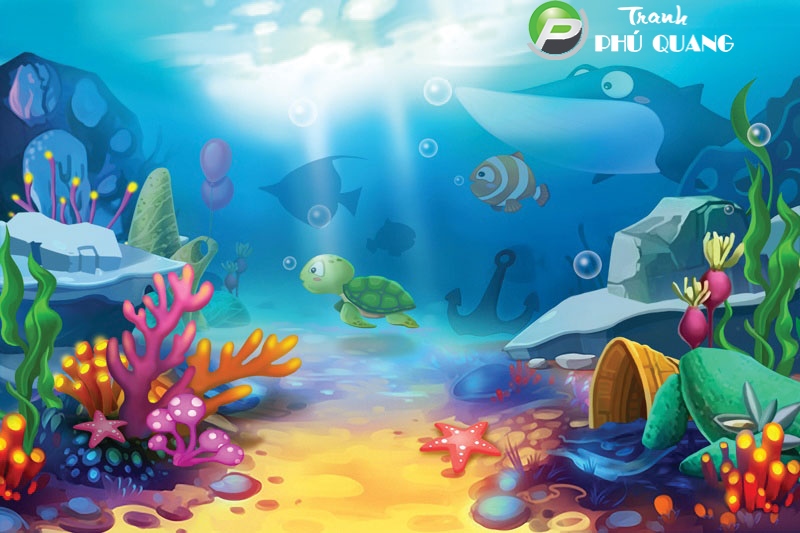 3. Nêu tác dụng của rừng ngập mặn khi được phục hồi.
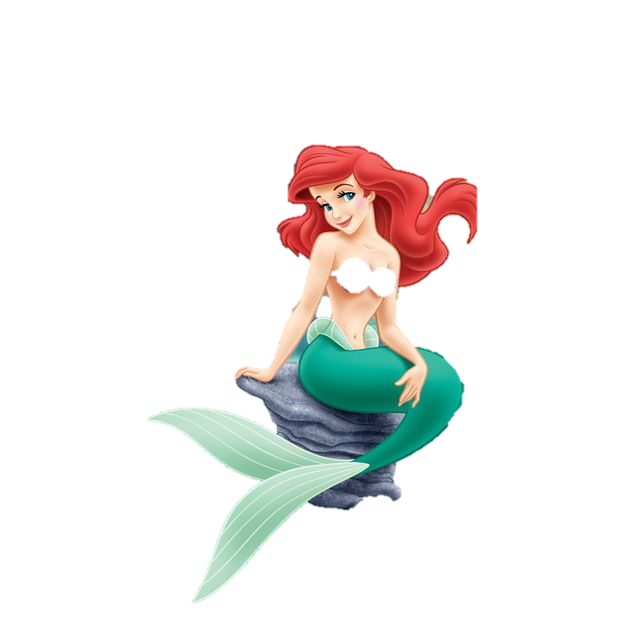 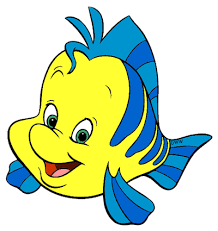 Bảo vệ vững chắc đê biển, tăng thu nhập cho người dân, lượng hải sản tăng nhiều, các loài chim nước trở nên phong phú.
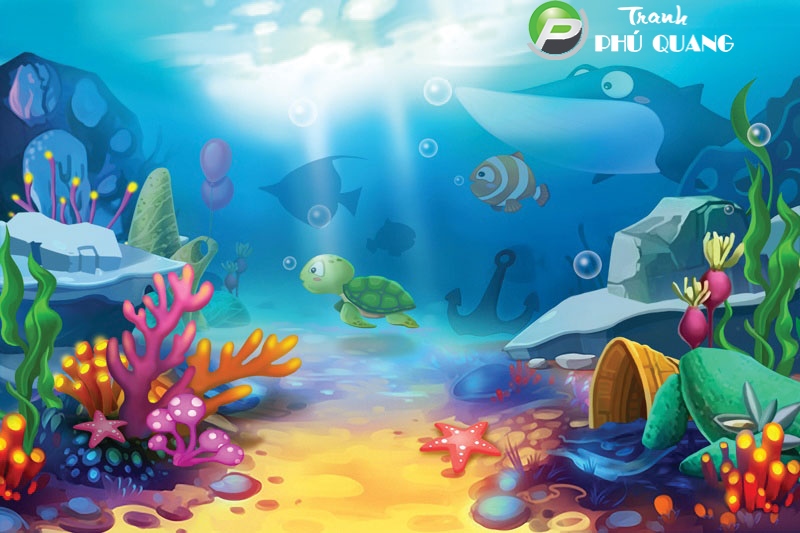 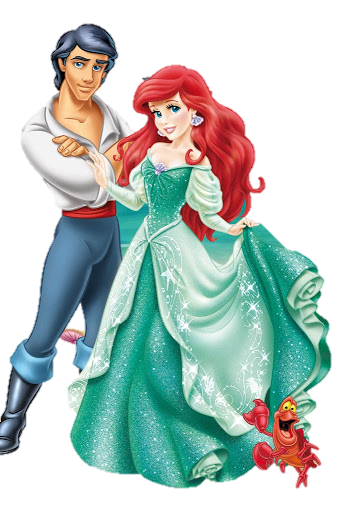 Cám ơn các bạn học sinh thông thái. Nhờ có các bạn, ta có được đôi chân và cuộc sống hạnh phúc. Chúc các bạn học thật giỏi nha.
BÀI MỚI
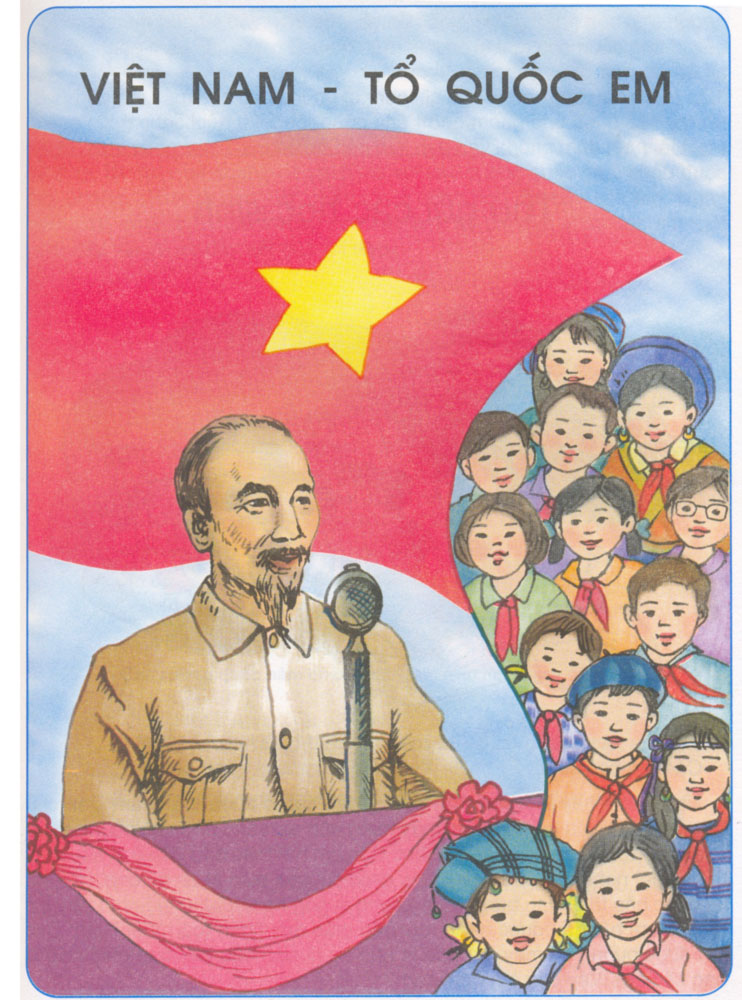 CHỦ ĐIỂM 
1
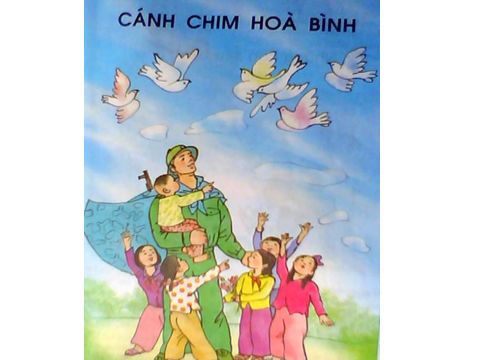 CHỦ ĐIỂM 
2
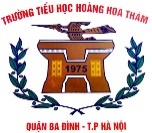 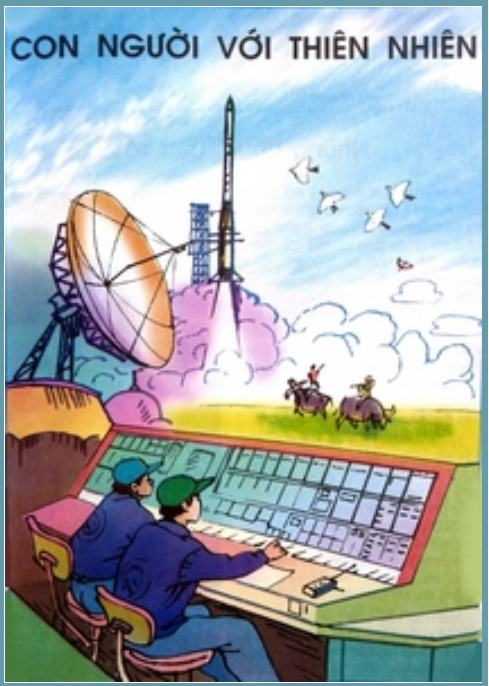 CHỦ ĐIỂM 
3
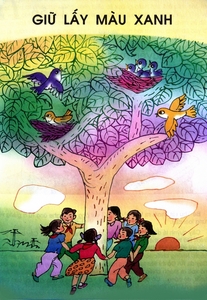 CHỦ ĐIỂM 
4
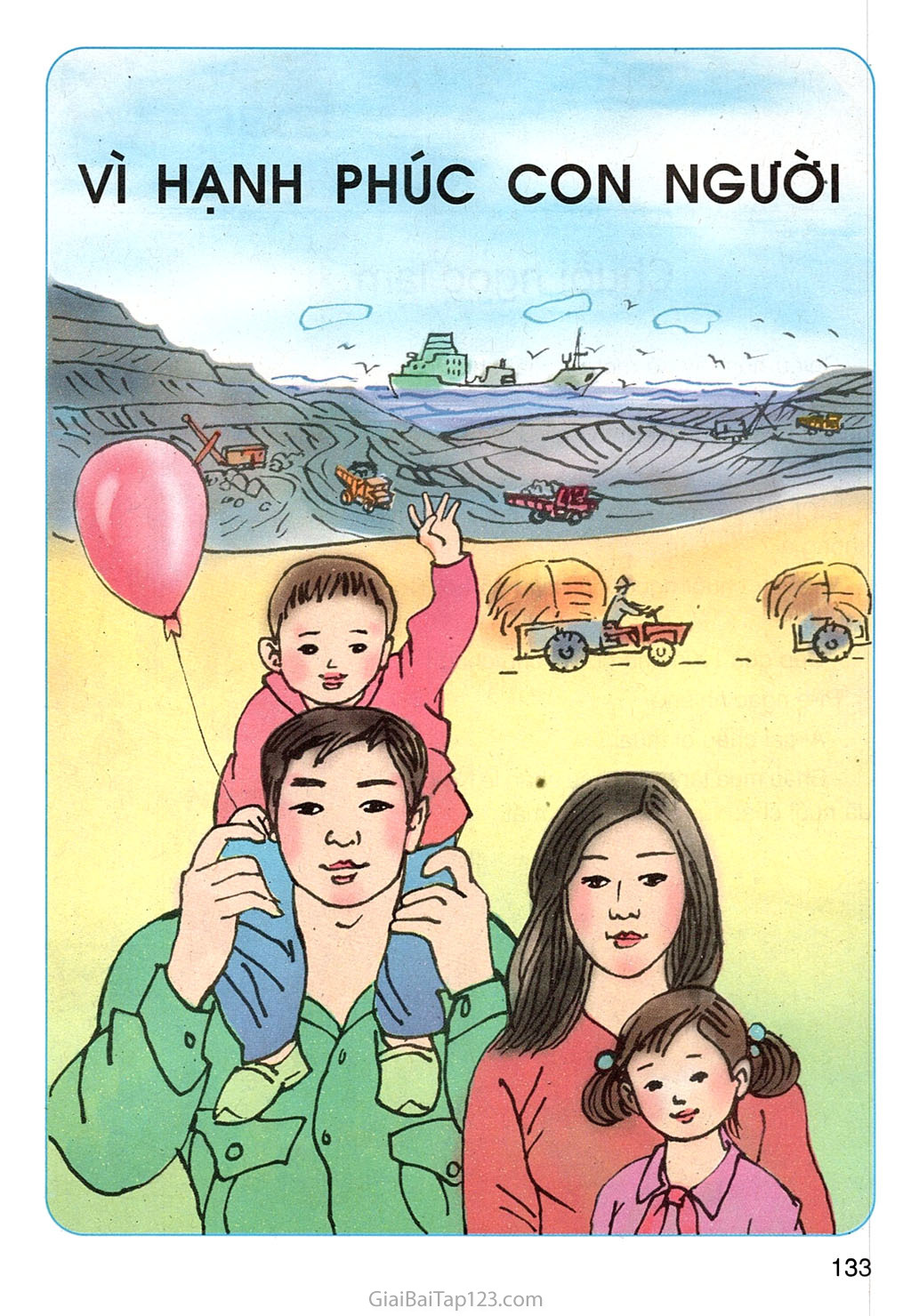 CHỦ ĐIỂM 
5
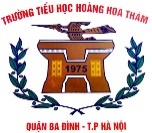 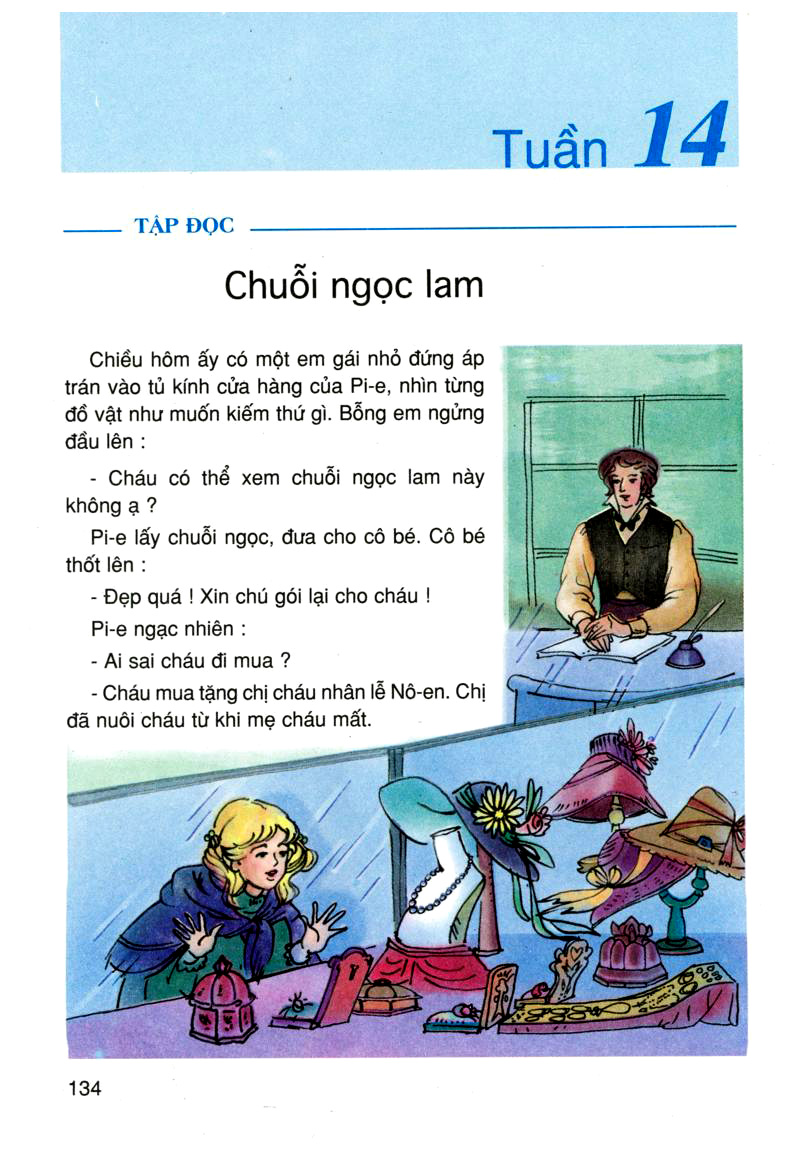 TẬP ĐỌC
CHUỖI NGỌC LAM
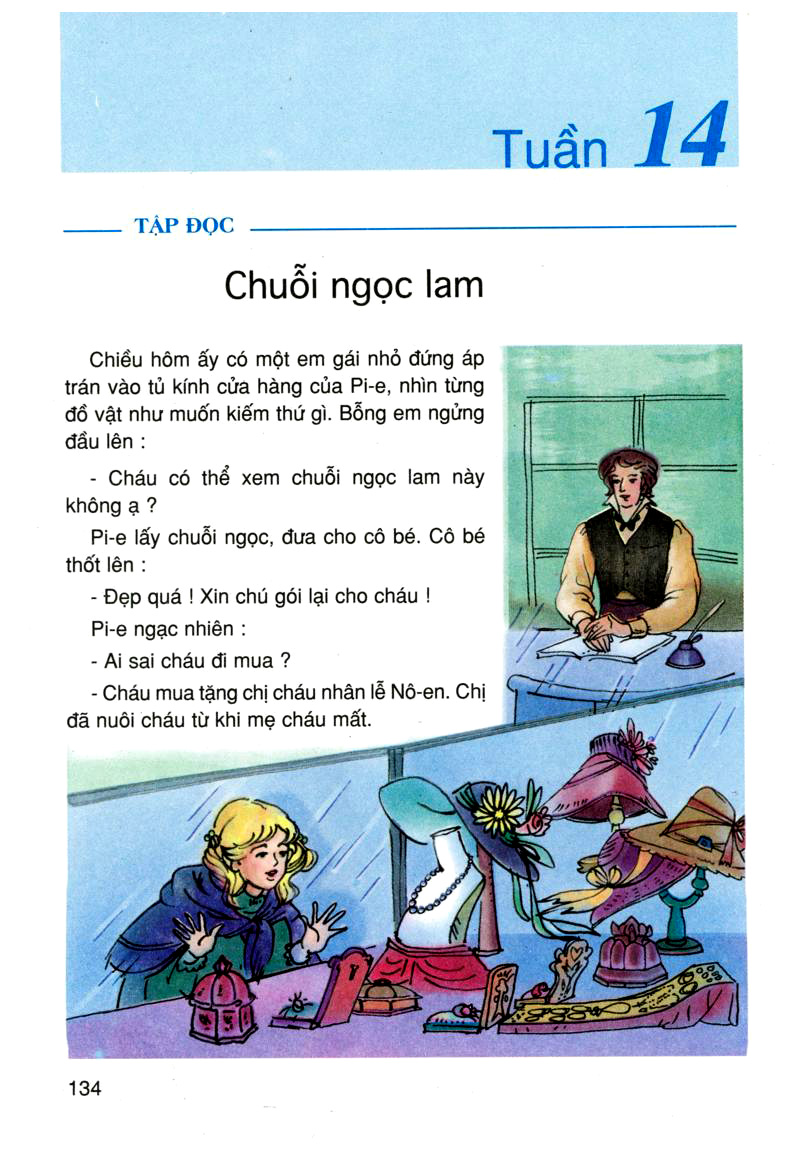 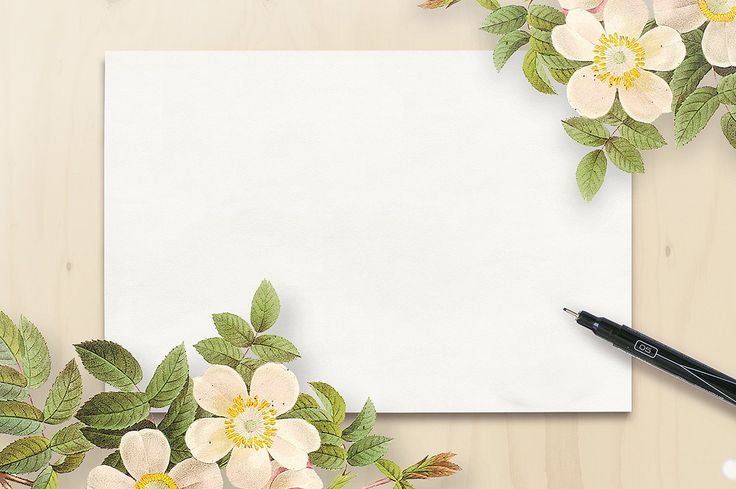 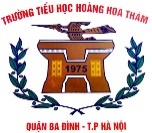 BÀI MỚI
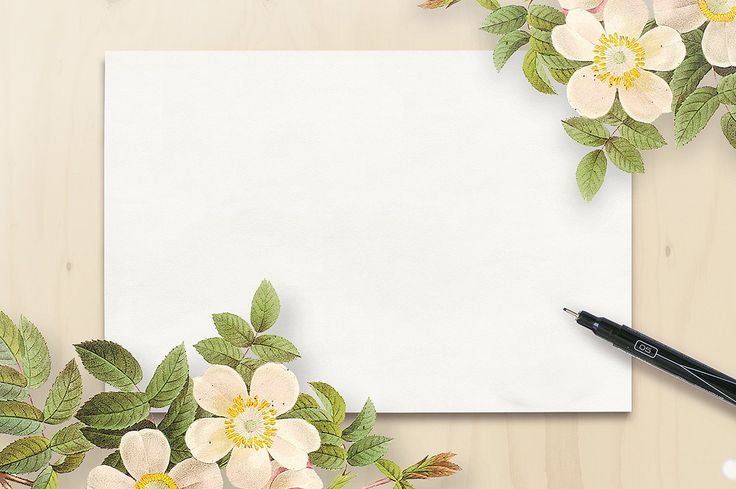 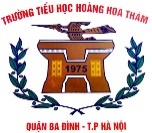 Luyện đọc
I
II
Tìm hiểu bài
Luyện đọc hay
III
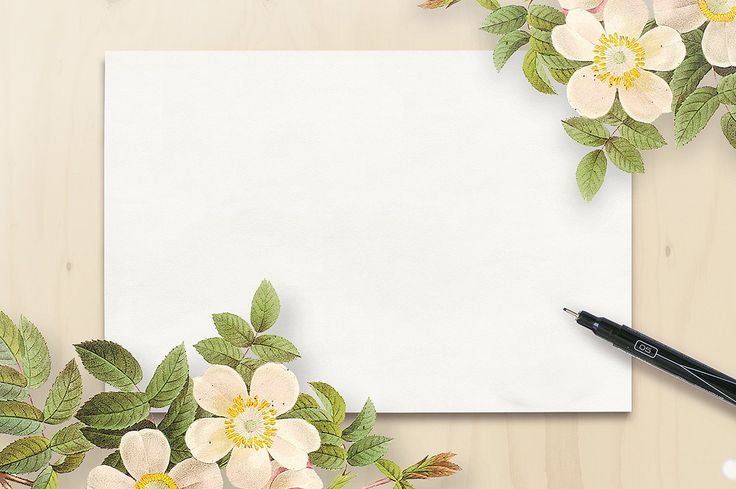 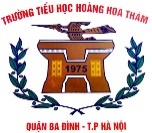 LUYỆN ĐỌC
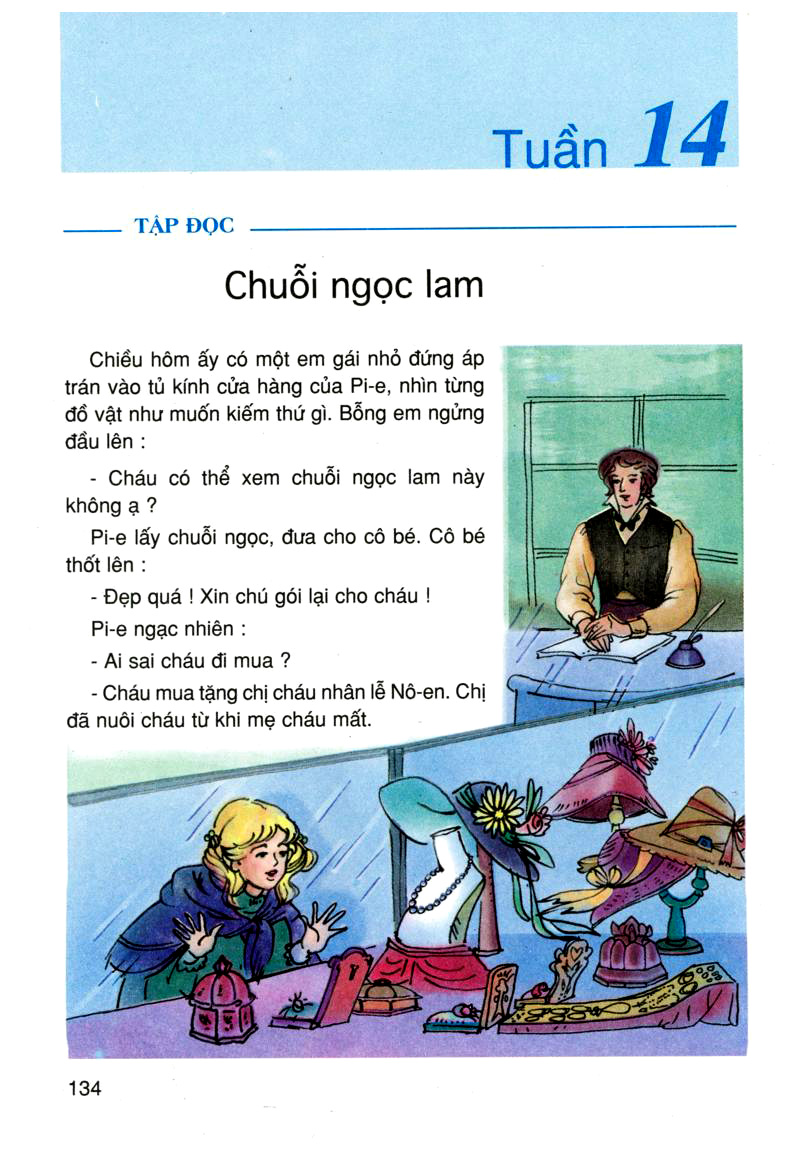 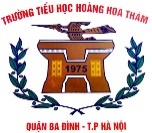 CHUỖI NGỌC LAM
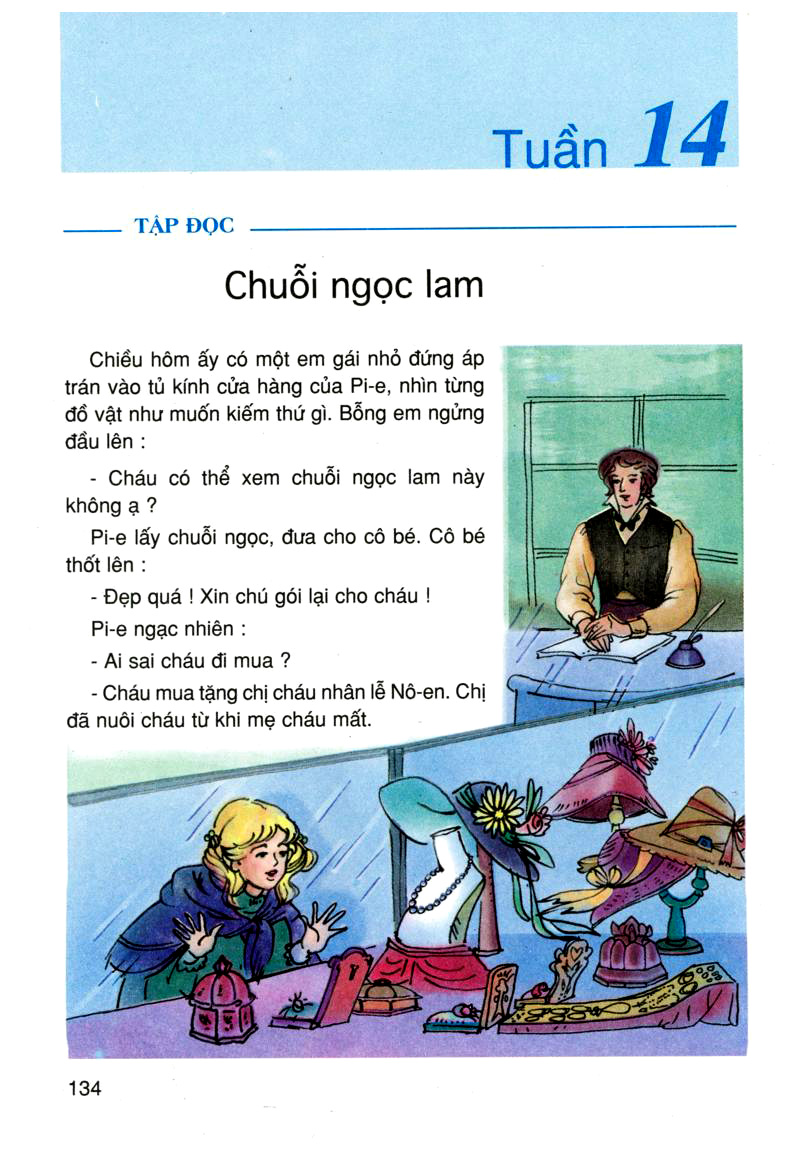 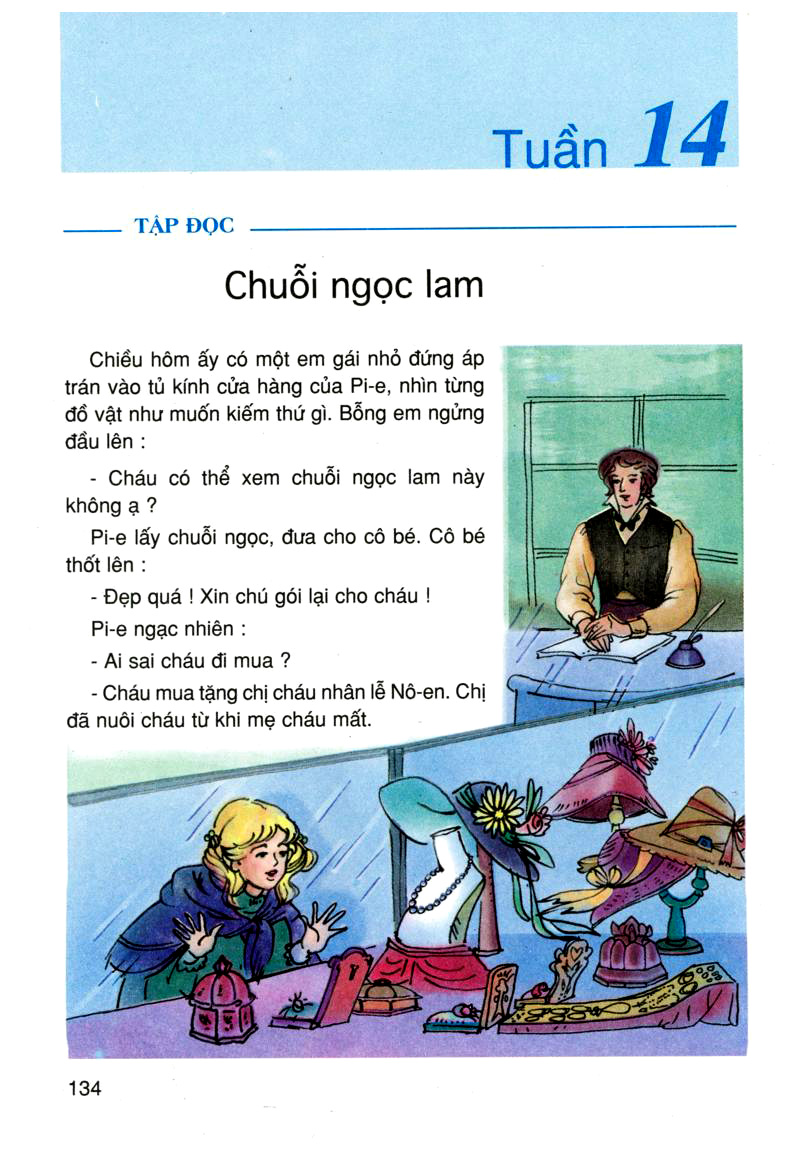 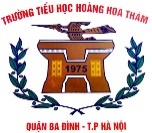 CHUỖI NGỌC LAM
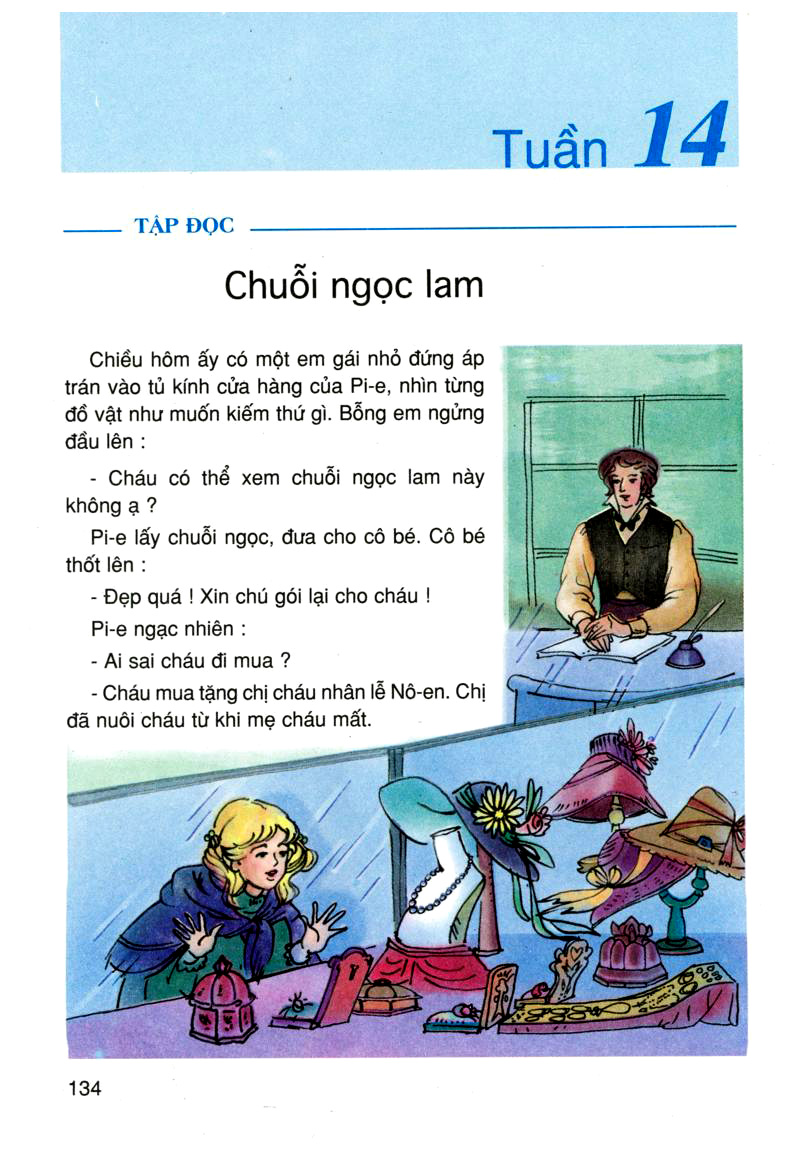 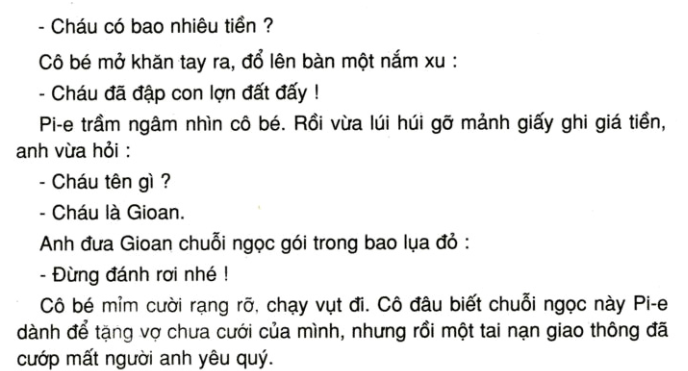 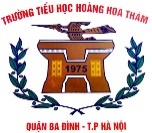 CHUỖI NGỌC LAM
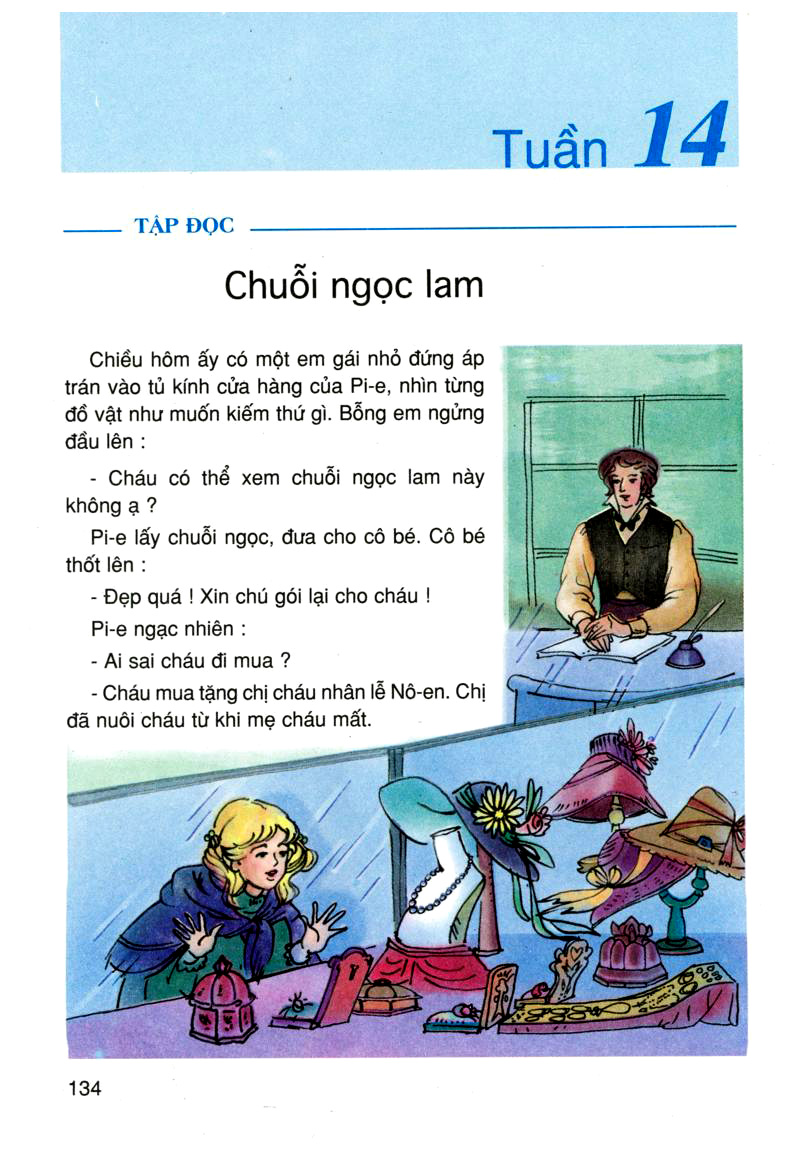 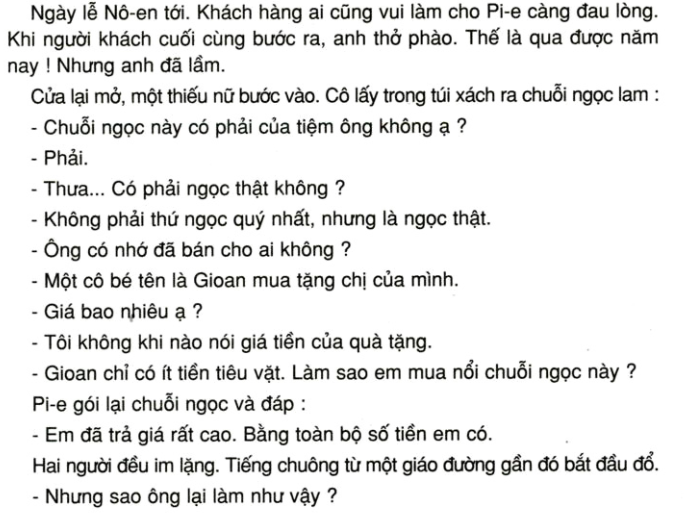 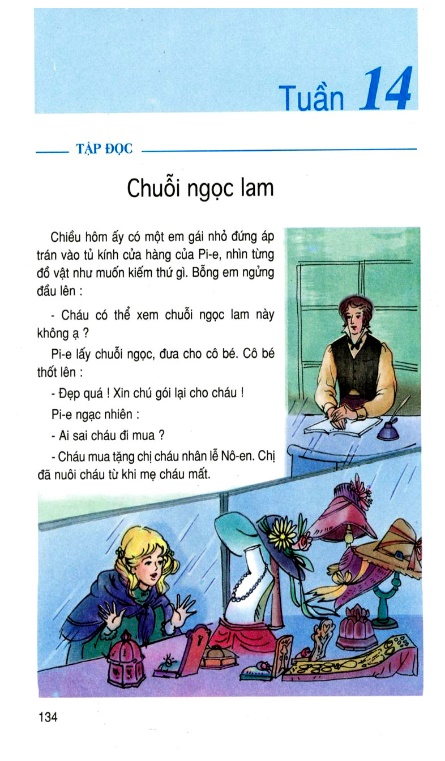 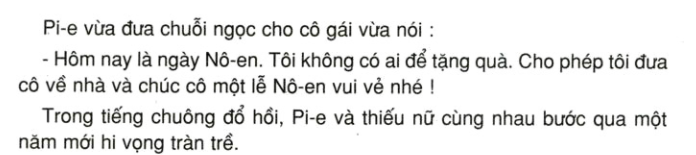 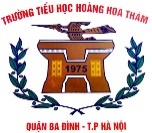 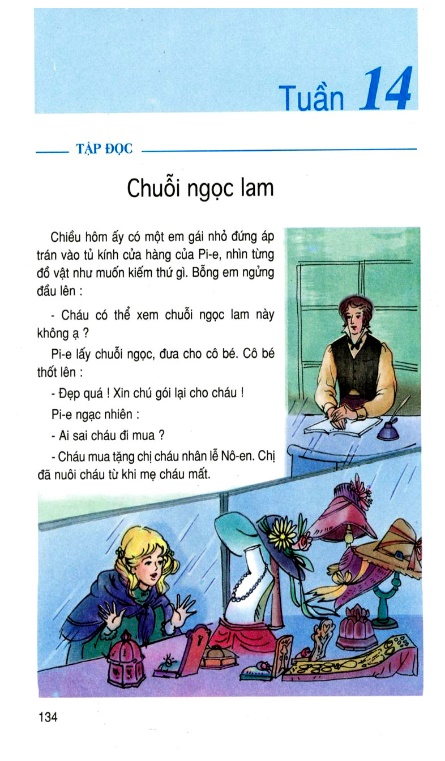 CHUỖI NGỌC LAM
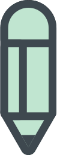 Chia đoạn:
Đoạn 1: Từ đầu đến cướp mất người anh yêu quý.
Đoạn 2: Từ ngày lễ Nô-en đến hết bài.
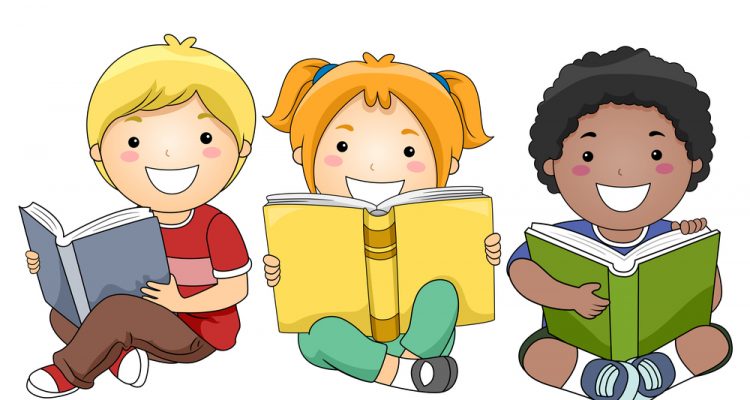 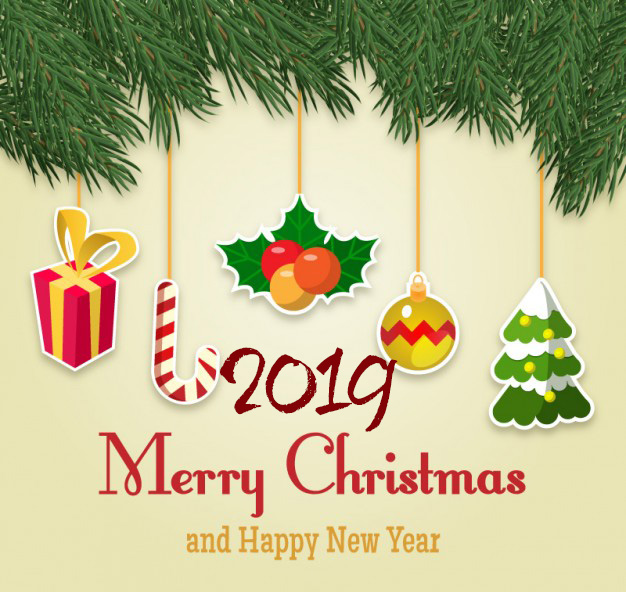 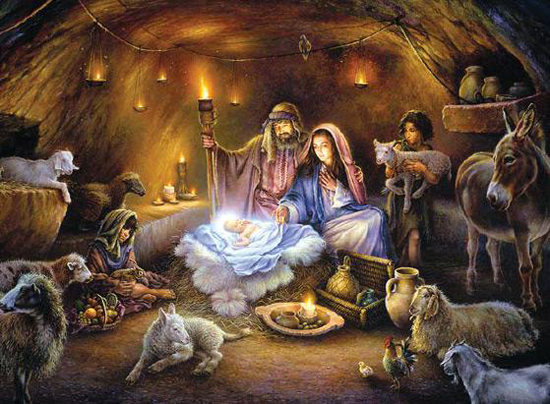 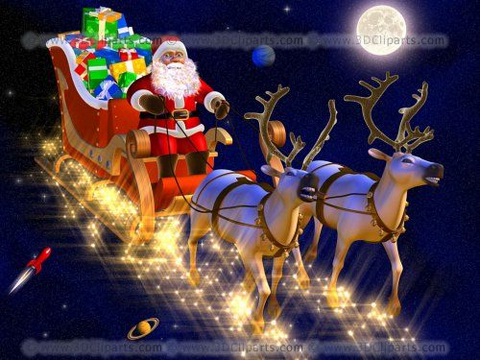 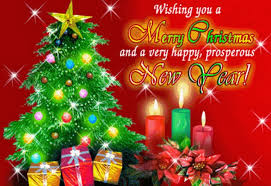 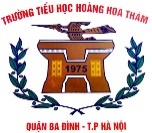 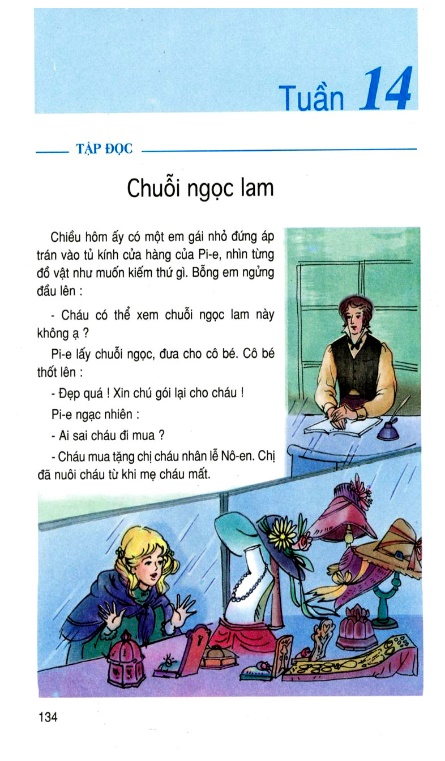 CHUỖI NGỌC LAM
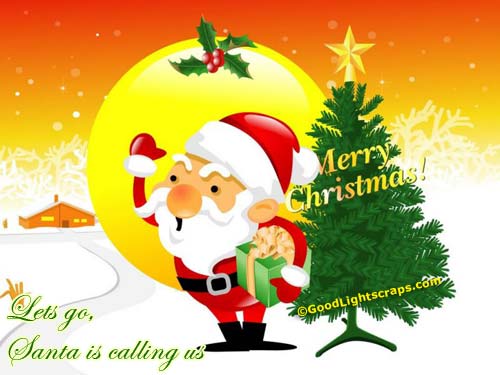 Lễ Nô – en:
Lễ quan trong nhất trong năm của Thiên Chúa giáo được tổ chức từ đêm 24 tháng 12 đến hết 25 tháng 12 để mừng ngày Chúa Jê-su ra đời.
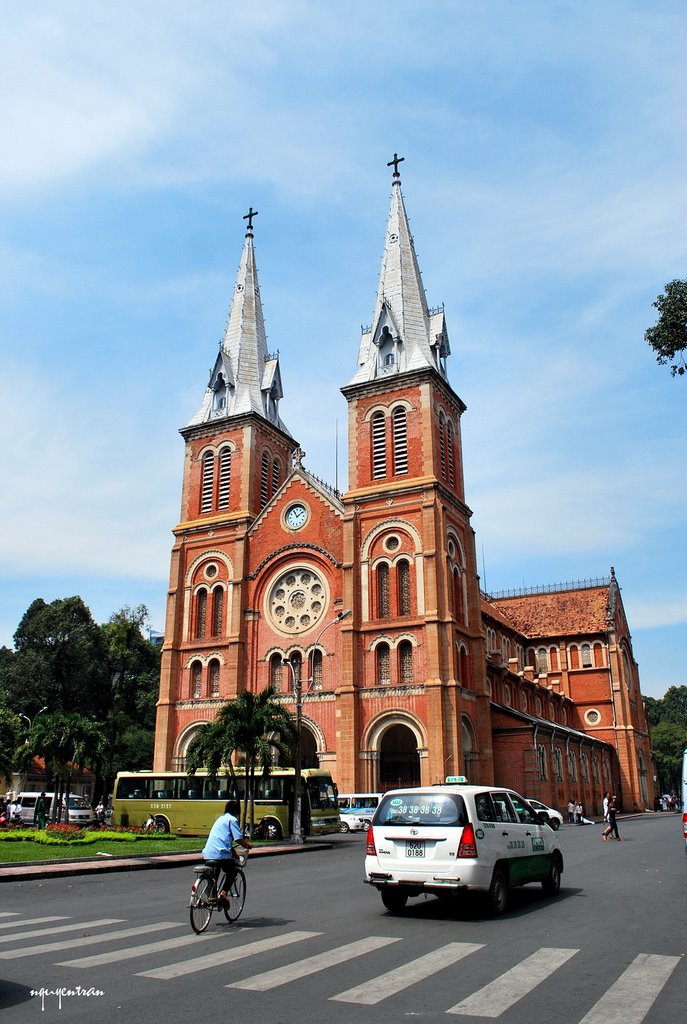 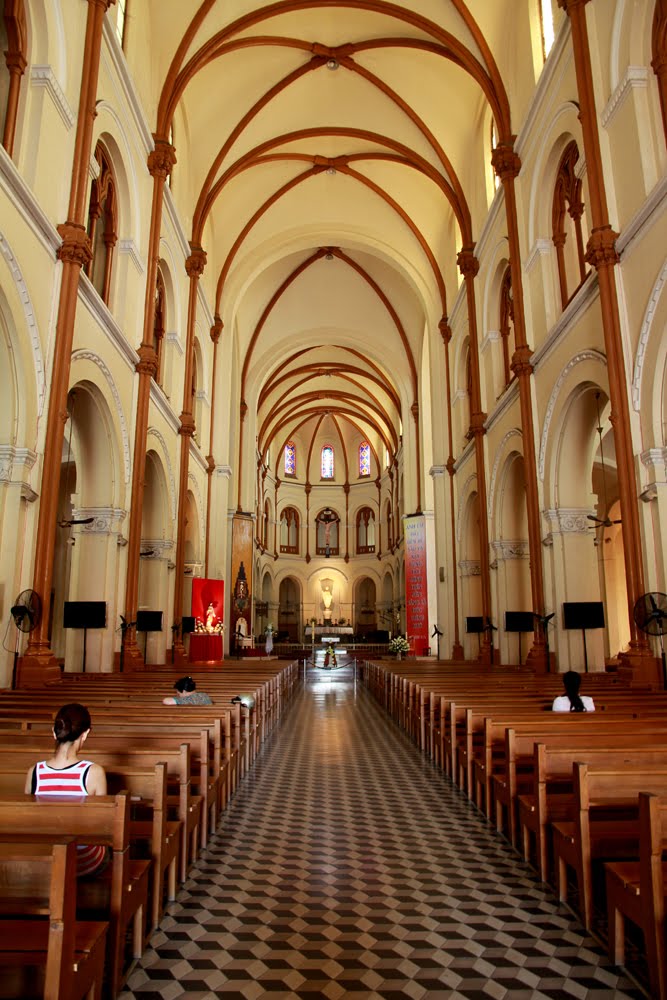 Tìm hiểu bài
Luyện đọc
Chuỗi ,
Pi-e
Nô-en
tiền tiêu vặt
Gioan ,
giáo đường
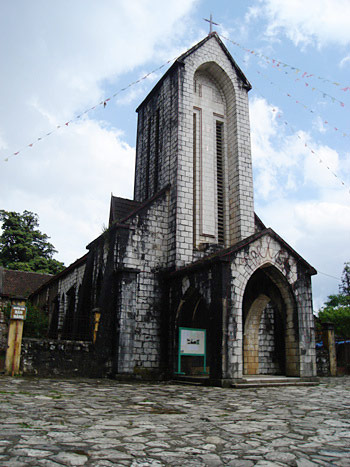 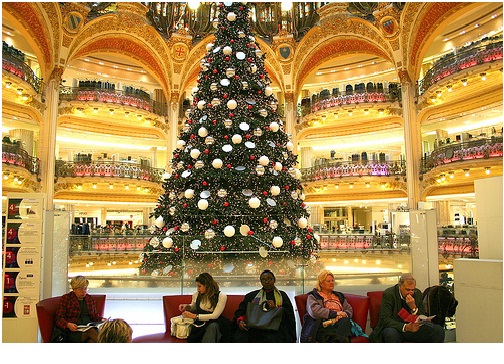 Lễ Nô-en
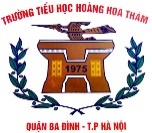 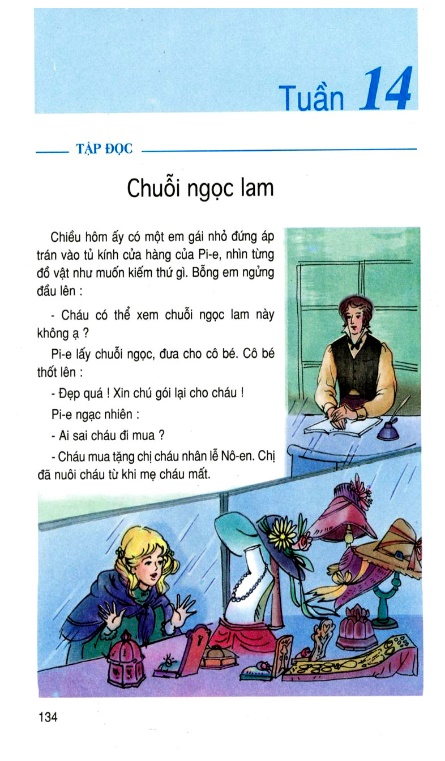 CHUỖI NGỌC LAM
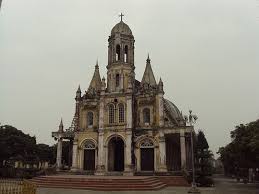 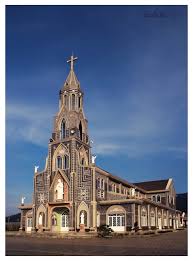 Giáo đường: Nhà thờ
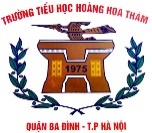 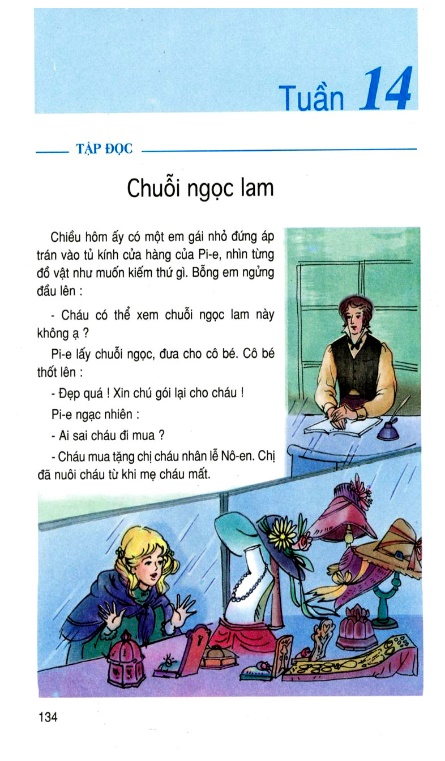 CHUỖI NGỌC LAM
* Đọc đúng:
* Ngắt câu:
- Pi-e
- Cô đâu biết / chuỗi ngọc này Pi-e dành để tặng vợ chưa cưới của mình, / nhưng rồi một tai nạn giao thông / đã cướp mất người anh yêu quý.
- Nô-en
- lúi húi
- Gioan
- trầm ngâm
- giáo đường
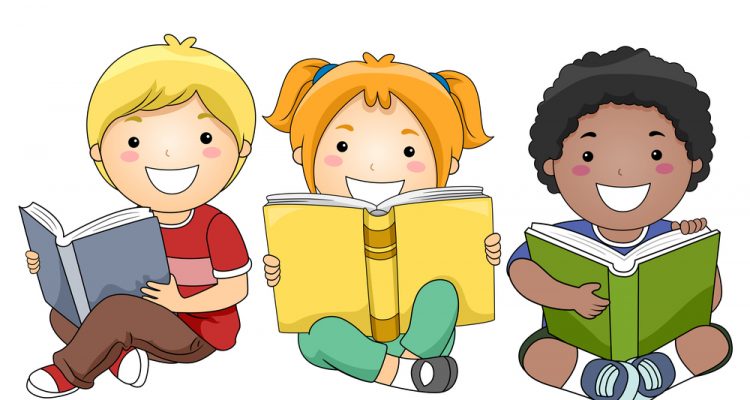 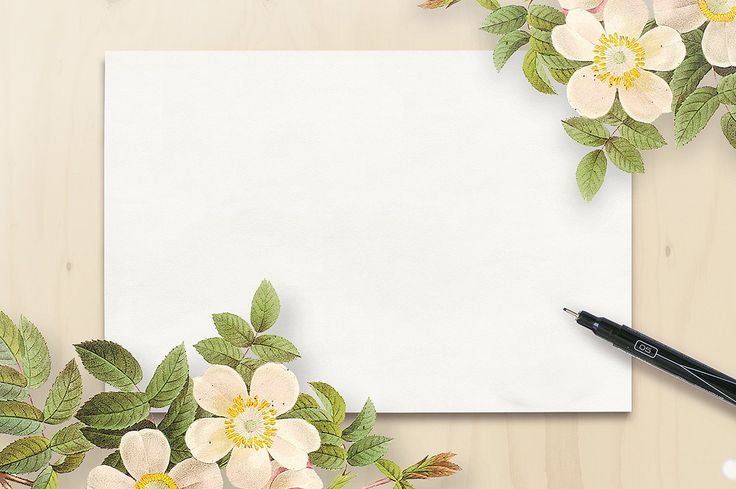 TÌM HIỂU BÀI
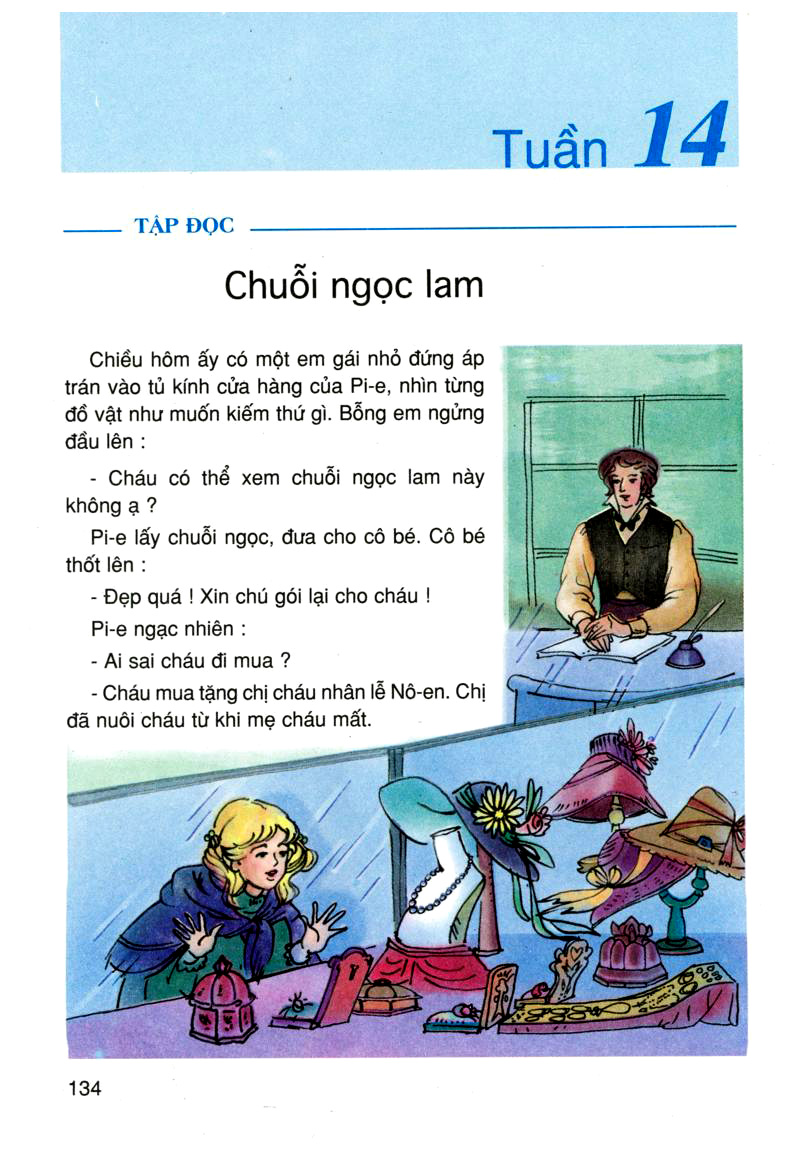 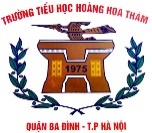 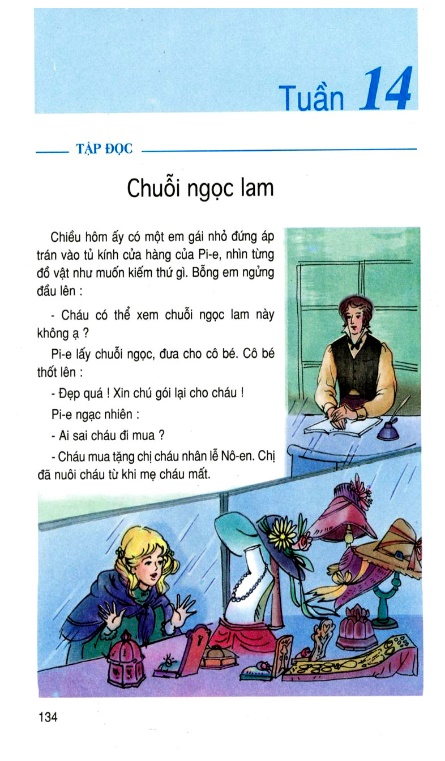 CHUỖI NGỌC LAM
Đọc đoạn 1 và trả lời câu hỏi
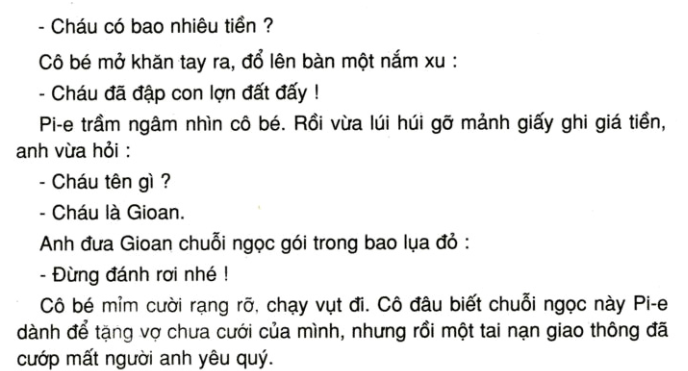 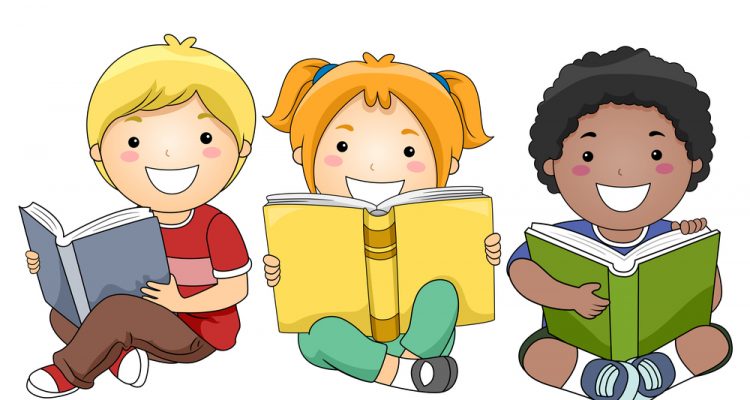 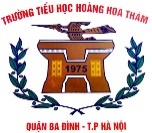 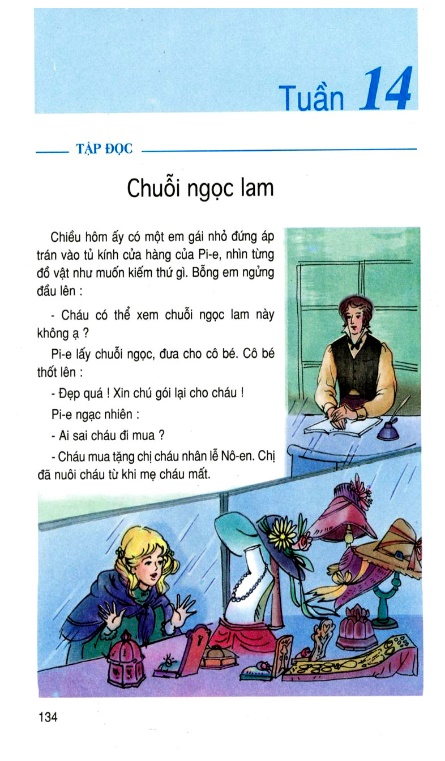 CHUỖI NGỌC LAM
1.Cô bé mua chuỗi ngọc để tặng ai?
Cô bé mua chuỗi ngọc lam để tặng chị nhân ngày lễ Nô-en. Đó là người chị đã thay mẹ nuôi cô từ khi mẹ cô mất.
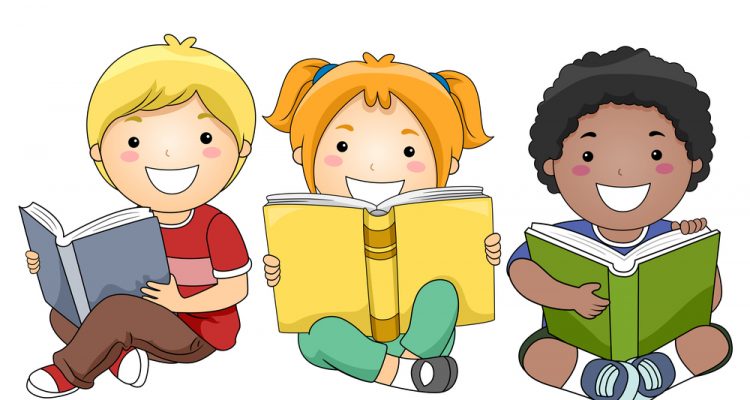 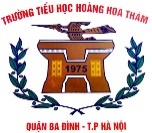 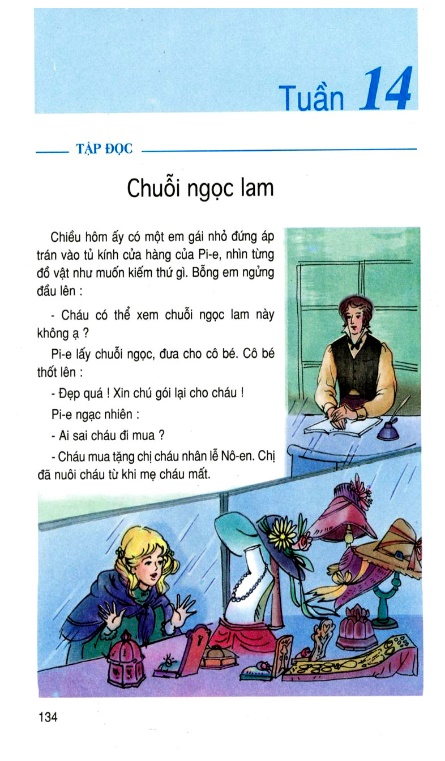 CHUỖI NGỌC LAM
- Em có đủ tiền mua chuỗi ngọc không ? 
- Chi tiết nào cho em biết điều đó ?
- Cô bé không có đủ tiền để mua chuỗi ngọc.
- Cô bé mở khăn tay, đổ trên bàn một nắm xu và nói đó là số tiền cô đã đập con lợn đất.
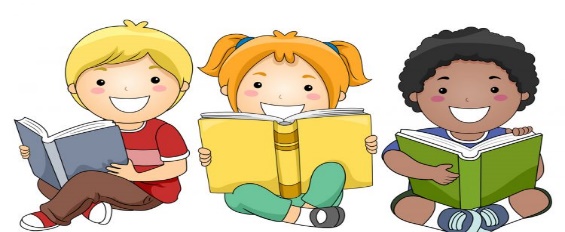 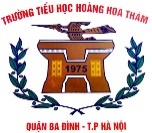 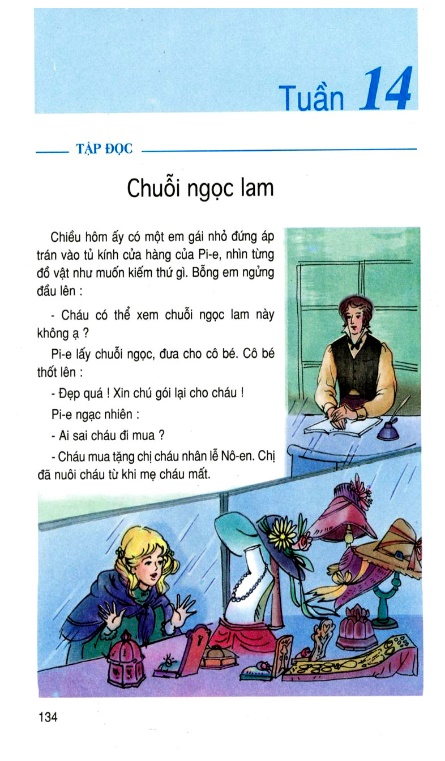 CHUỖI NGỌC LAM
Thái độ của Pi – e lúc đó thế nào?
Chú Pi-e trầm ngâm nhìn cô bé rồi lúi húi gỡ mảnh giấy ghi giá tiền trên chuỗi ngọc lam.
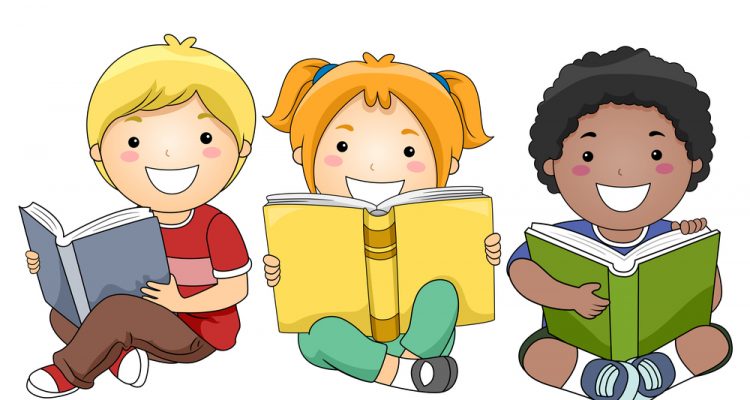 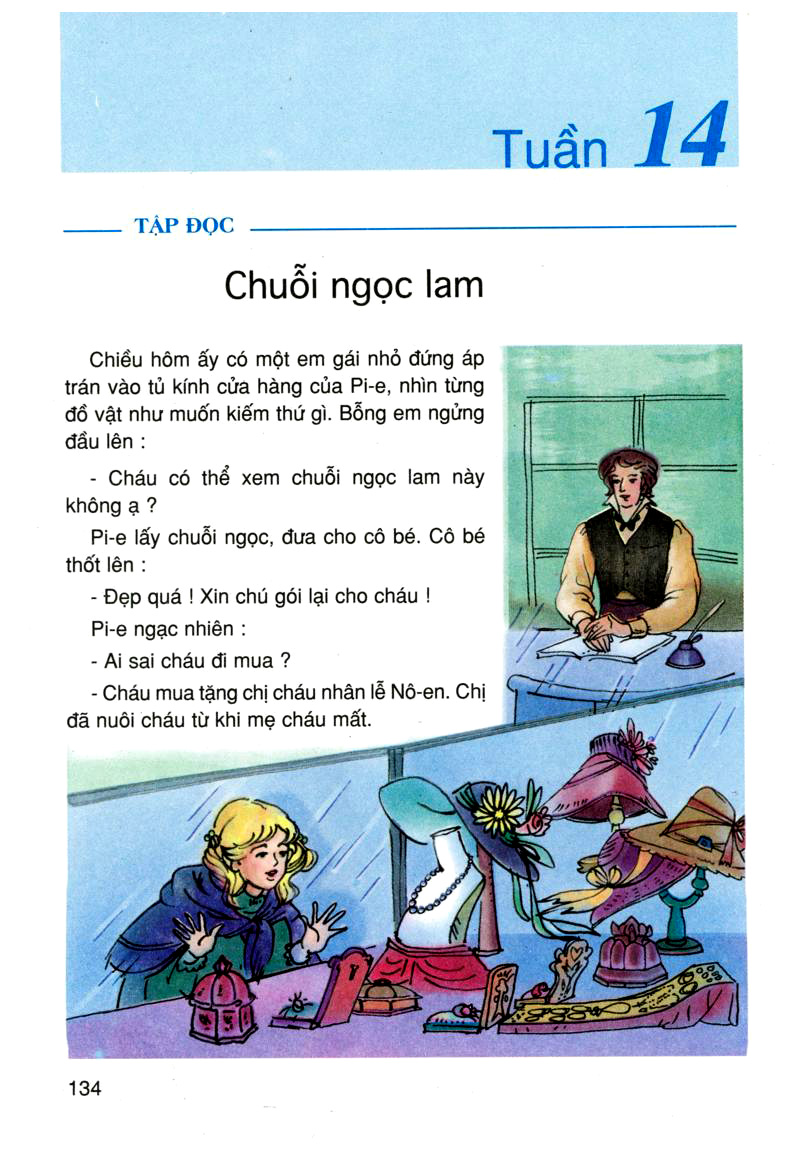 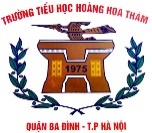 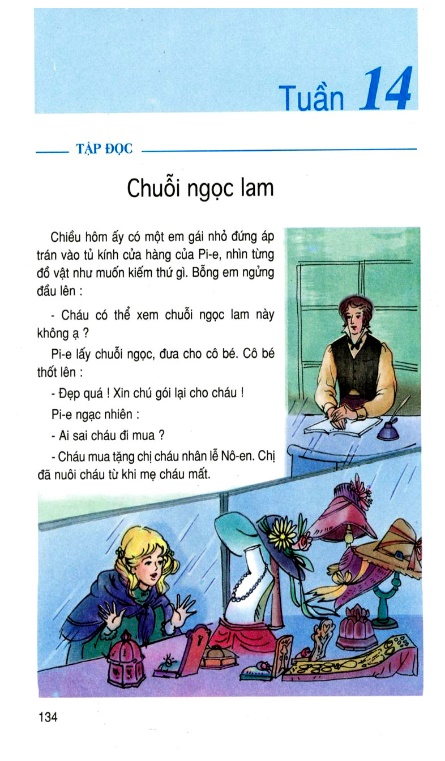 CHUỖI NGỌC LAM
Ý 1:Cuộc đối thoại giữa Pi-e và cô bé.
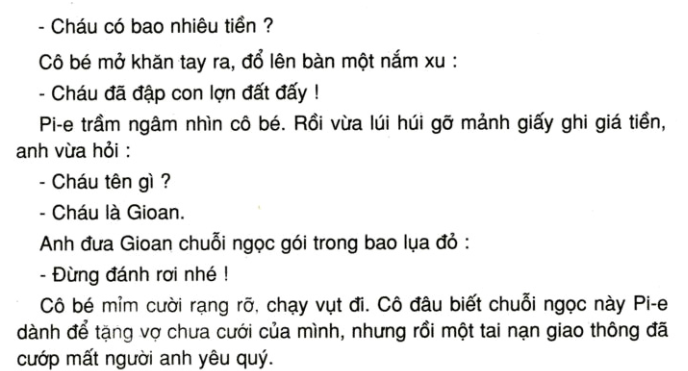 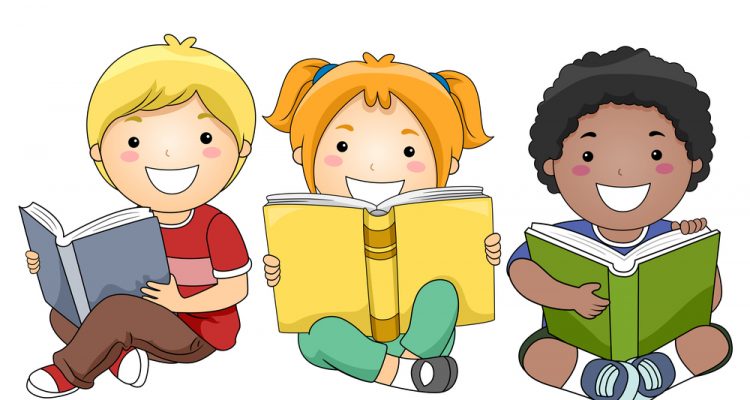 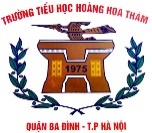 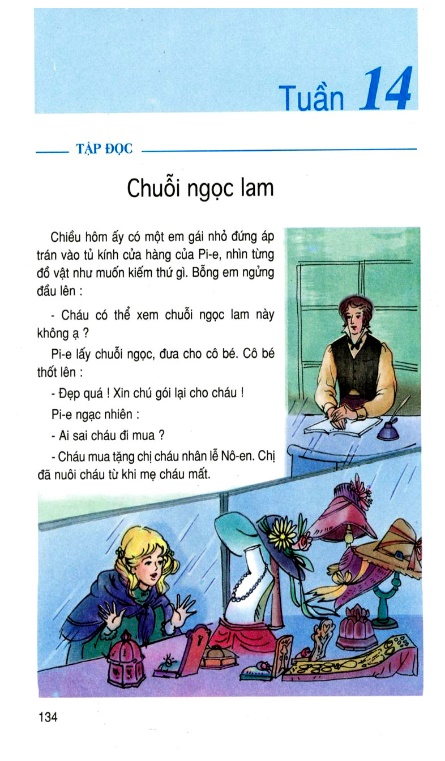 CHUỖI NGỌC LAM
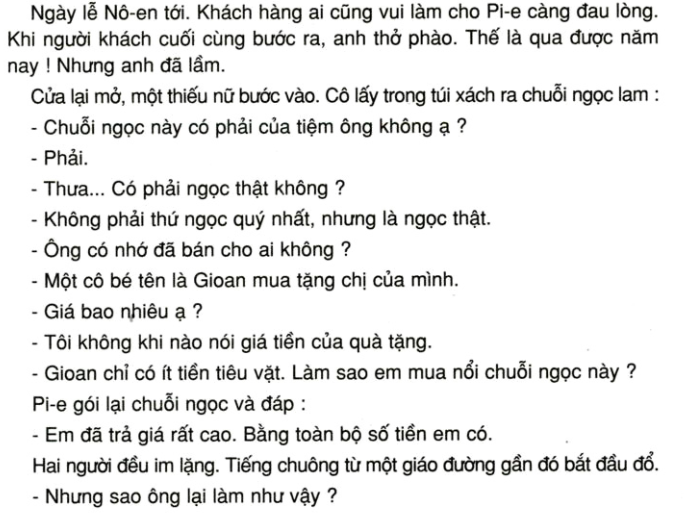 Đọc đoạn 2 và trả lời câu hỏi
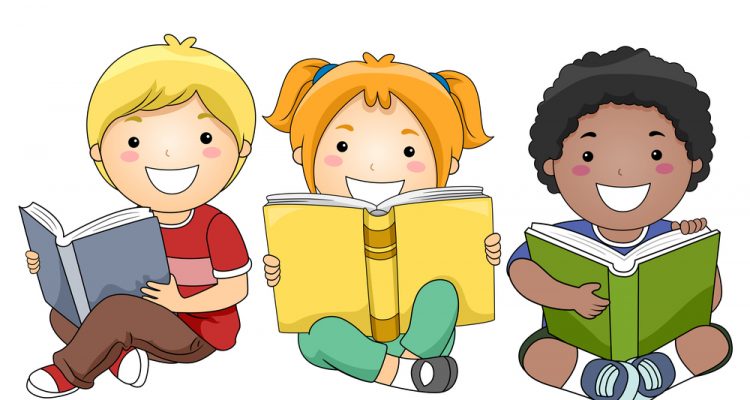 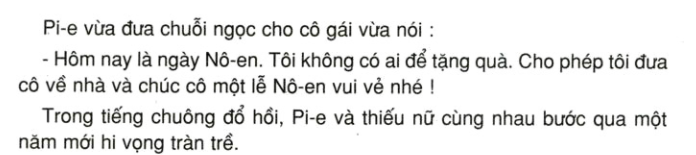 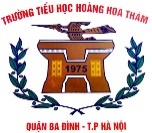 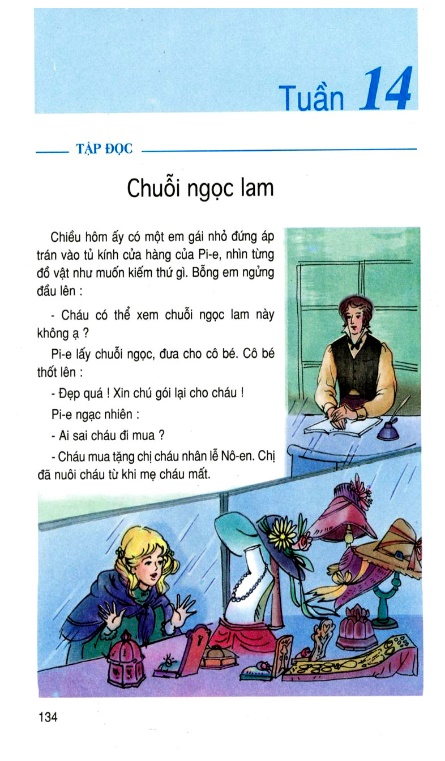 CHUỖI NGỌC LAM
2. Chị của cô bé tìm gặp Pi-e làm gì?
Cô tìm chú Pi-e để hỏi xem cô bé mua chuỗi ngọc lam ở cửa hàng  đây không? Chuỗi ngọc có phải là chuỗi ngọc thật không ? Pi-e đã bán chuỗi ngọc thật cho cô bé ấy với giá bao nhiêu tiền?
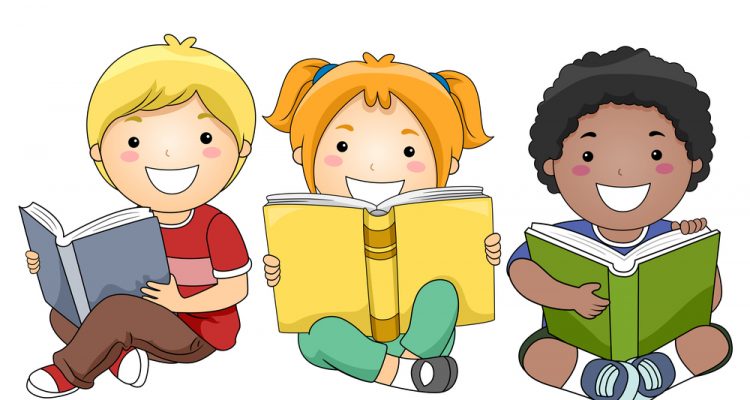 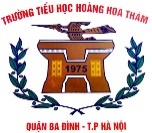 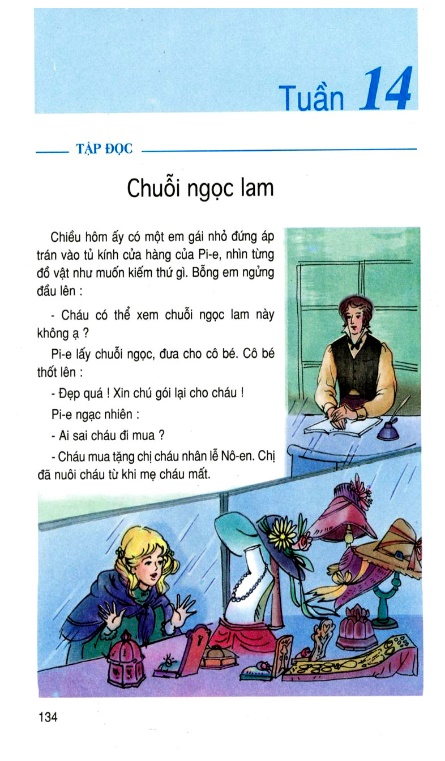 CHUỖI NGỌC LAM
3. Vì sao Pi-e nói rằng em bé đã trả giá rất cao để mua chuỗi ngọc?
Vì cô bé đi mua chuỗi ngọc bằng tất cả số tiền mà em có.
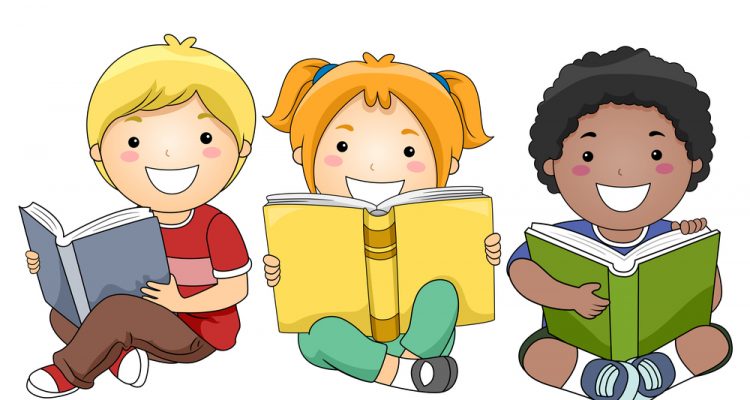 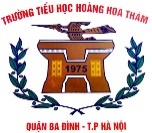 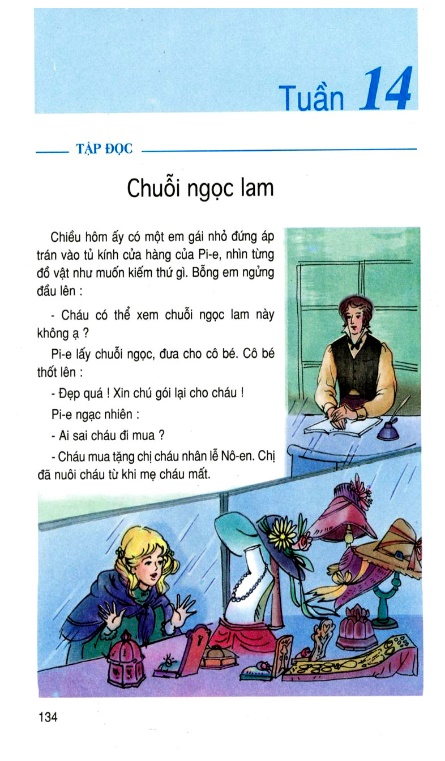 CHUỖI NGỌC LAM
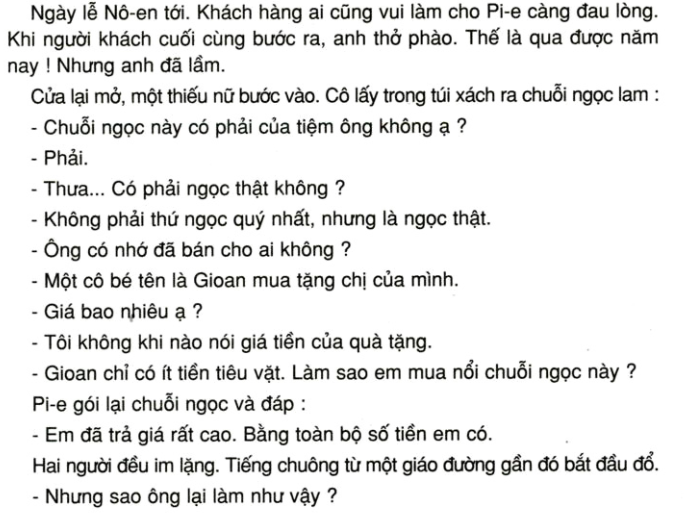 Ý 2: Cuộc trò chuyện giữa Pi-e và chị cô bé.
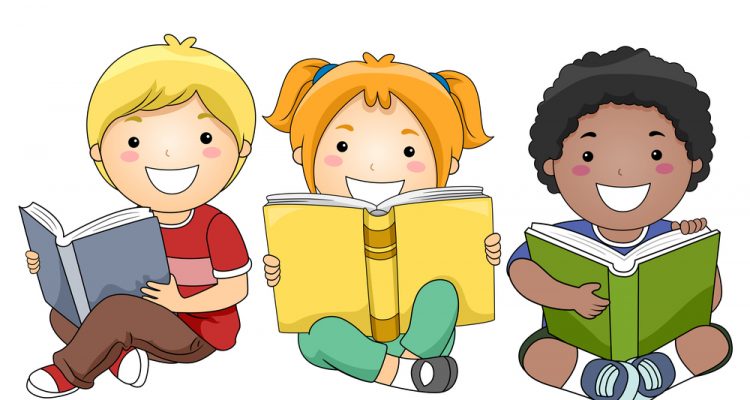 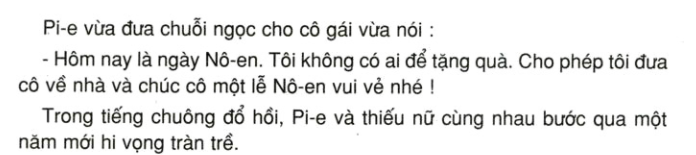 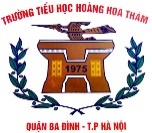 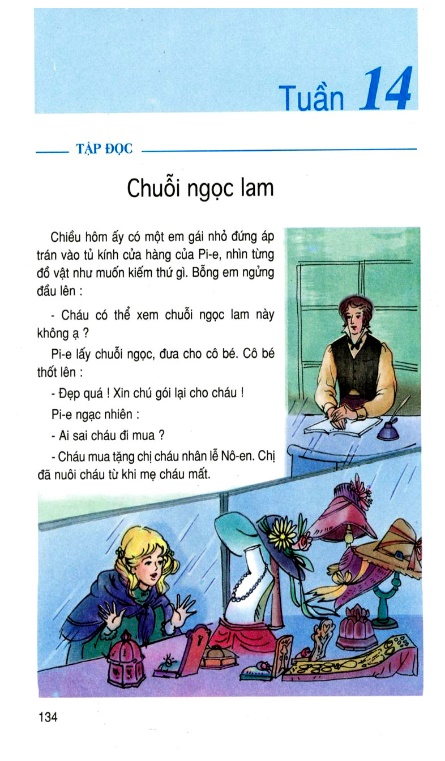 CHUỖI NGỌC LAM
4. Em nghĩ gì về những nhân vật trong câu chuyện này?
Các nhân vật trong câu chuyện này đều là người tốt, có tấm lòng nhân hậu. Họ biết sống vì nhau, mang lại hạnh phúc cho nhau. Chú Pi-e mang lại niềm vui cho cô bé Gioan, bé Gioan mong muốn đem lại niềm vui cho người chị đã thay mẹ nuôi mình. Chị của cô bé đã cưu mang nuôi nấng bé khi mẹ bé mất. Họ thật đáng trân trọng.
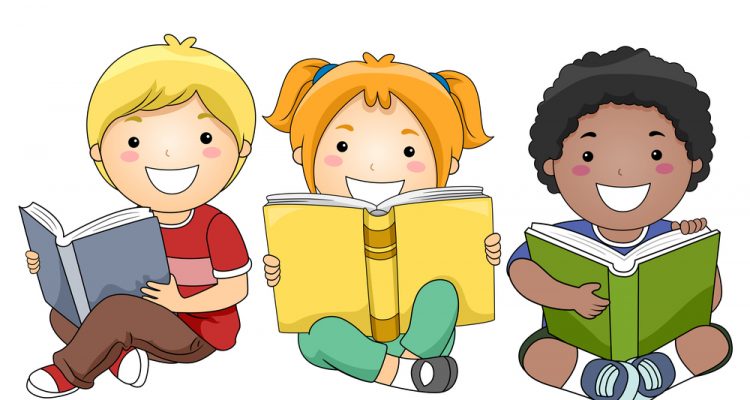 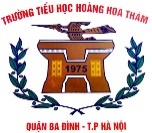 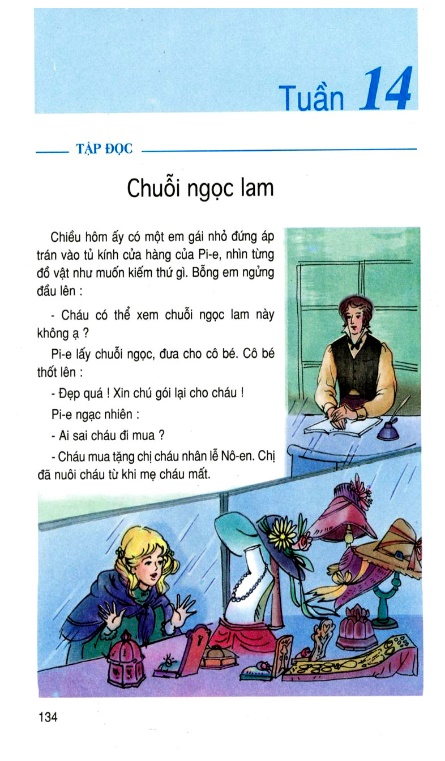 CHUỖI NGỌC LAM
NỘI DUNG BÀI
Câu chuyện ca ngợi những con người có tấm lòng nhân hậu, biết quan tâm và đem lại niềm vui cho người khác.
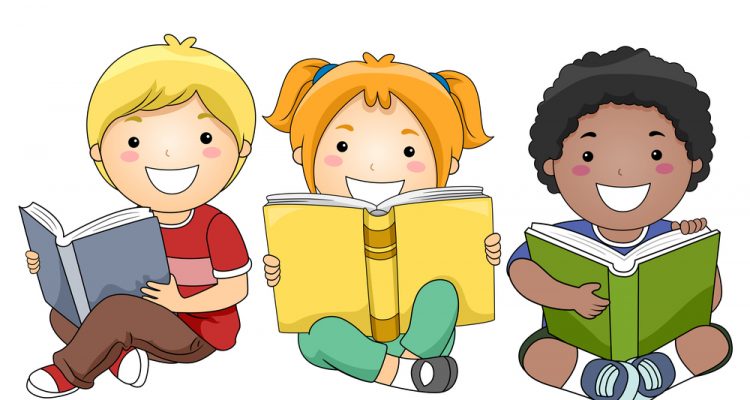 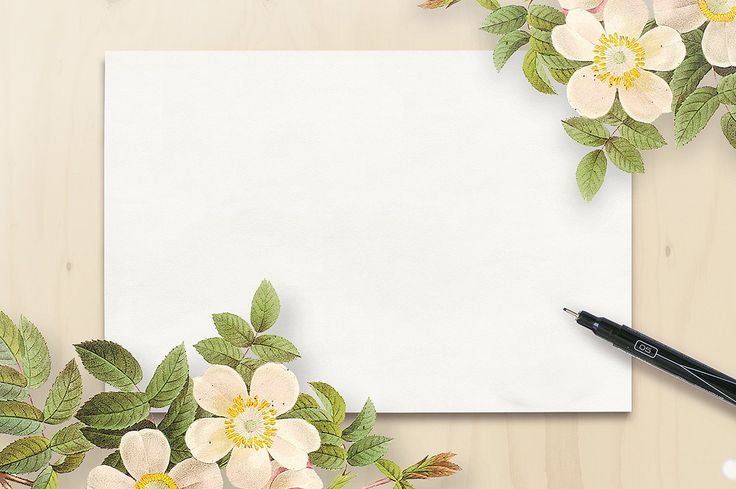 LUYỆN ĐỌC HAY
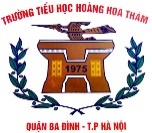 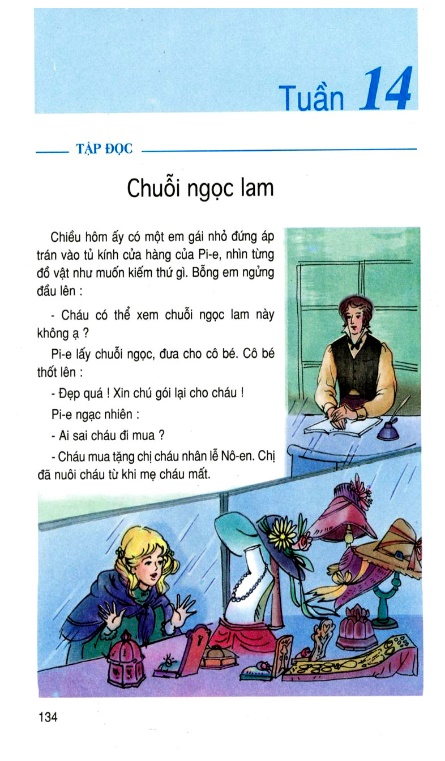 CHUỖI NGỌC LAM
Câu chuyện trên có mấy nhân vật ?
Có 3 nhân vật: 
Pi – e 
Cô bé Gioan
Chị của Gioan.
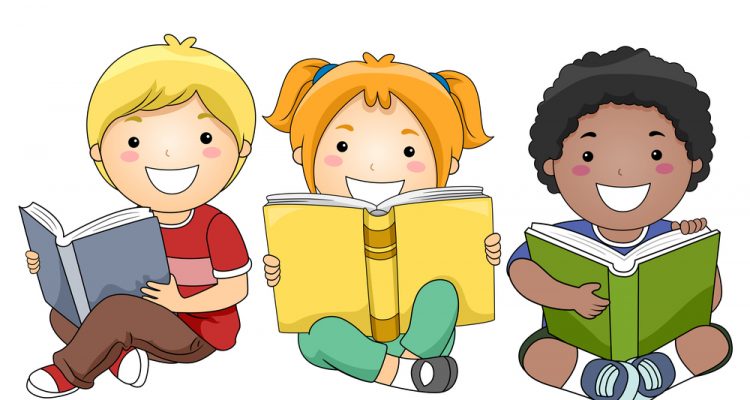 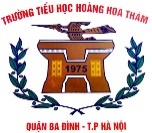 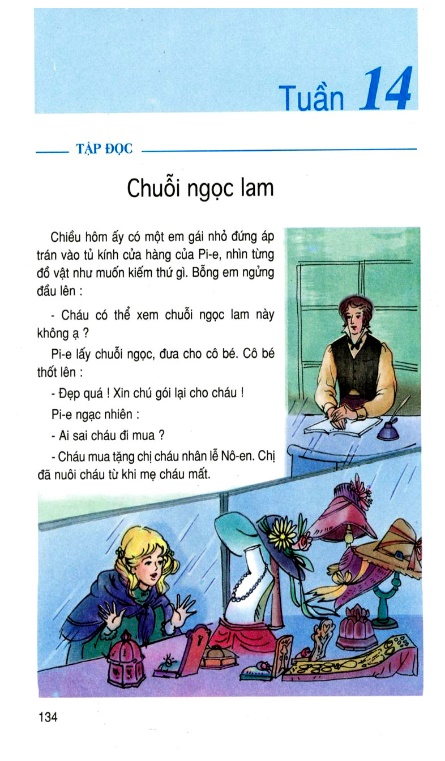 CHUỖI NGỌC LAM
Giọng đọc các nhân vật như thế nào?
+ Cô bé: Ngây thơ, hồn nhiên.
+ Pi-e: điềm đạm, nhẹ nhàng, tế nhị.
+ Chị cô bé: lịch sự, thật thà.
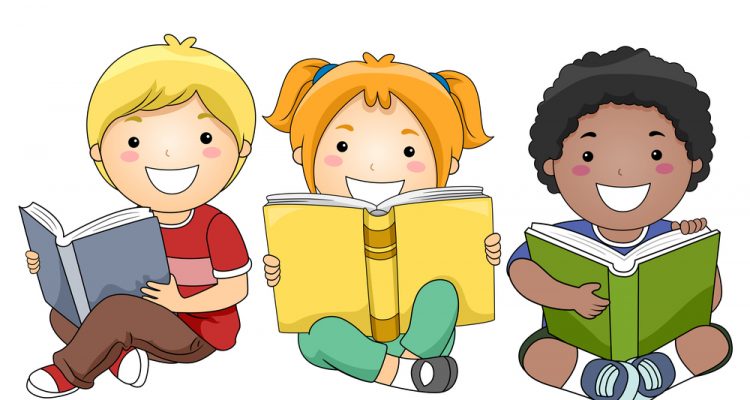 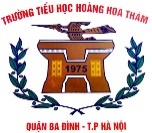 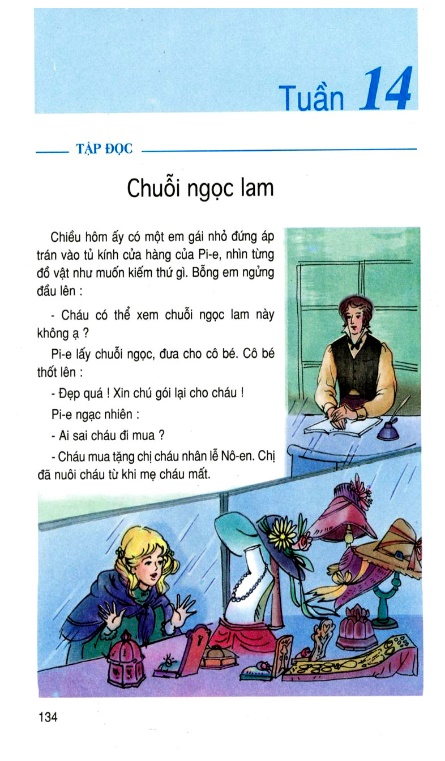 CHUỖI NGỌC LAM
Chiều hôm ấy có một em gái nhỏ đứng áp trán vào tủ kính cửa hàng của Pi-e, nhìn từng đồ vật như muốn kiếm thứ gì. Bỗng em ngửng đầu lên: - Cháu có thể xem chuỗi ngọc lam này được không ạ?Pi-e lấy chuỗi ngọc, đưa cho cô bé. Cô bé thốt lên:- Đẹp quá! Xin chú gói lại cho cháu !Pi-e ngạc nhiên: - Ai sai cháu mua ? - Cháu mua tặng chị cháu nhân ngày lễ Nô-en. Chị đã nuôi cháu từ khi mẹ cháu mất.- Cháu có bao nhiêu tiền?
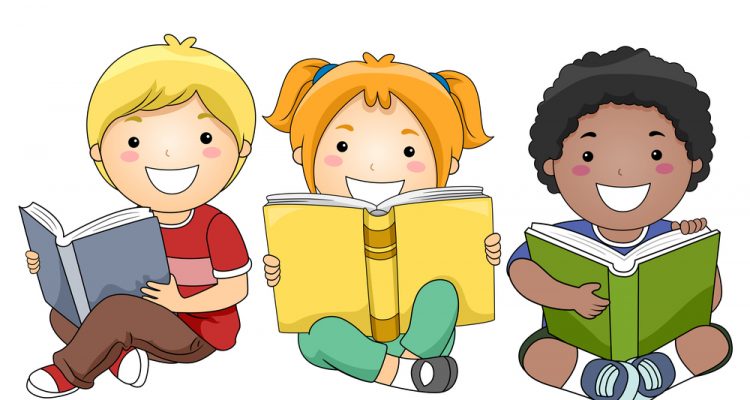 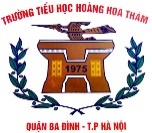 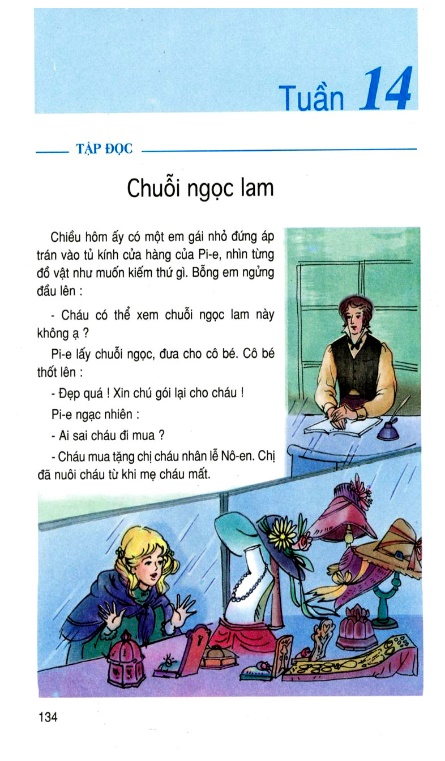 CHUỖI NGỌC LAM
Cô bé mở khăn tay ra, đổ lên bàn một nắm xu : - Cháu đã đập con lợn đất đấy !- Pi-e trầm ngâm nhìn cô bé. Rồi vừa lúi húi gỡ mãnh giấy ghi giá tiền, anh vừa hỏi : - Cháu tên gì?- Cháu tên là Gioan.Anh đưa Gioan chuỗi ngọc gói trong bao lụa đỏ : - Đừng đánh rơi nhé !Cô bé mỉm cười rạng rỡ, chạy vụt đi. Cô đâu biết chuỗi ngọc này Pi-e dành tặng vợ chưa cưới của mình, nhưng rồi một tai nạn giao thông đã cướp mất người anh yêu quý.
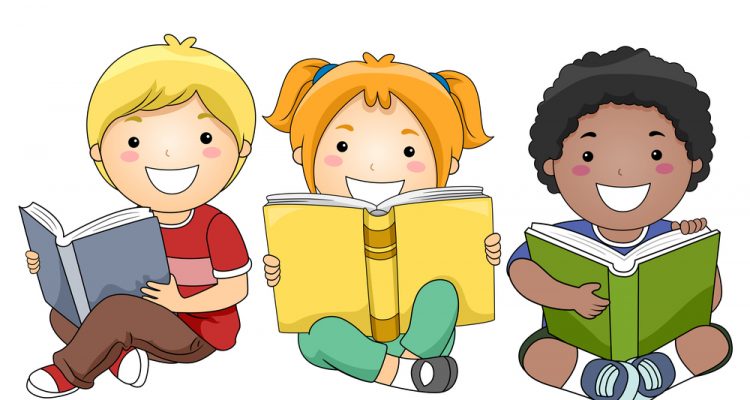 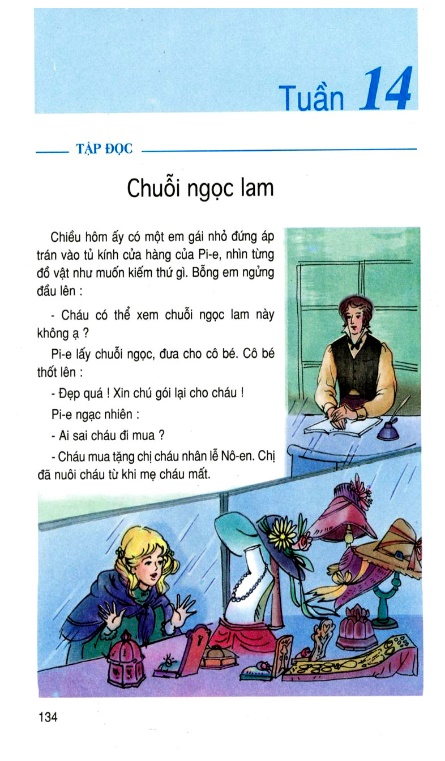 CHUỖI NGỌC LAM
Nêu nhân vật yêu thích và giải thích lý do vì sao yêu thích?
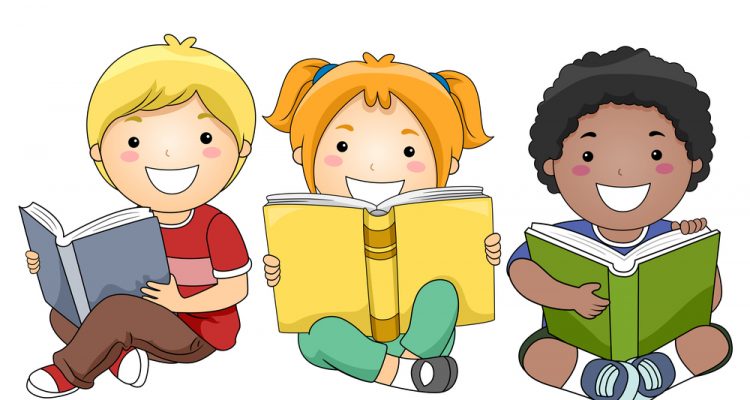 Thứ  hai  ngày  6  tháng  12  năm  2021. 
			Tập đọc
	        Chuỗi ngọc lam
				   Phun-tơn O-xlơ
Đại ý: Câu chuyện ca ngợi những con người có tấm lòng nhân hậu, biết quan tâm và đem lại niềm vui cho người khác.
.
.
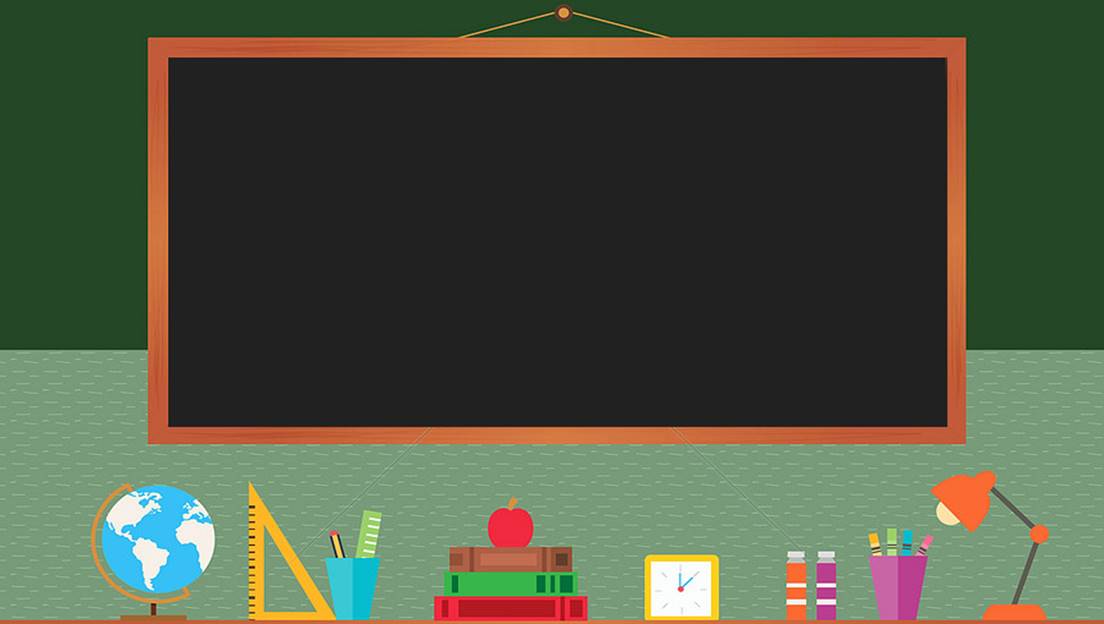 Dặn dò:
+ Đọc và học thuộc nội dung bài 
+ Chuẩn bị bài sau Hạt gạo làng ta.
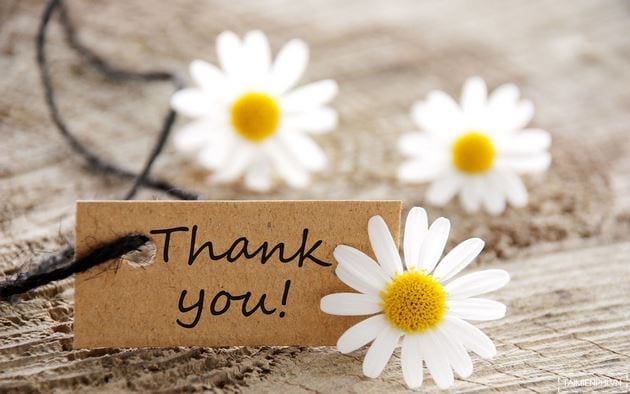